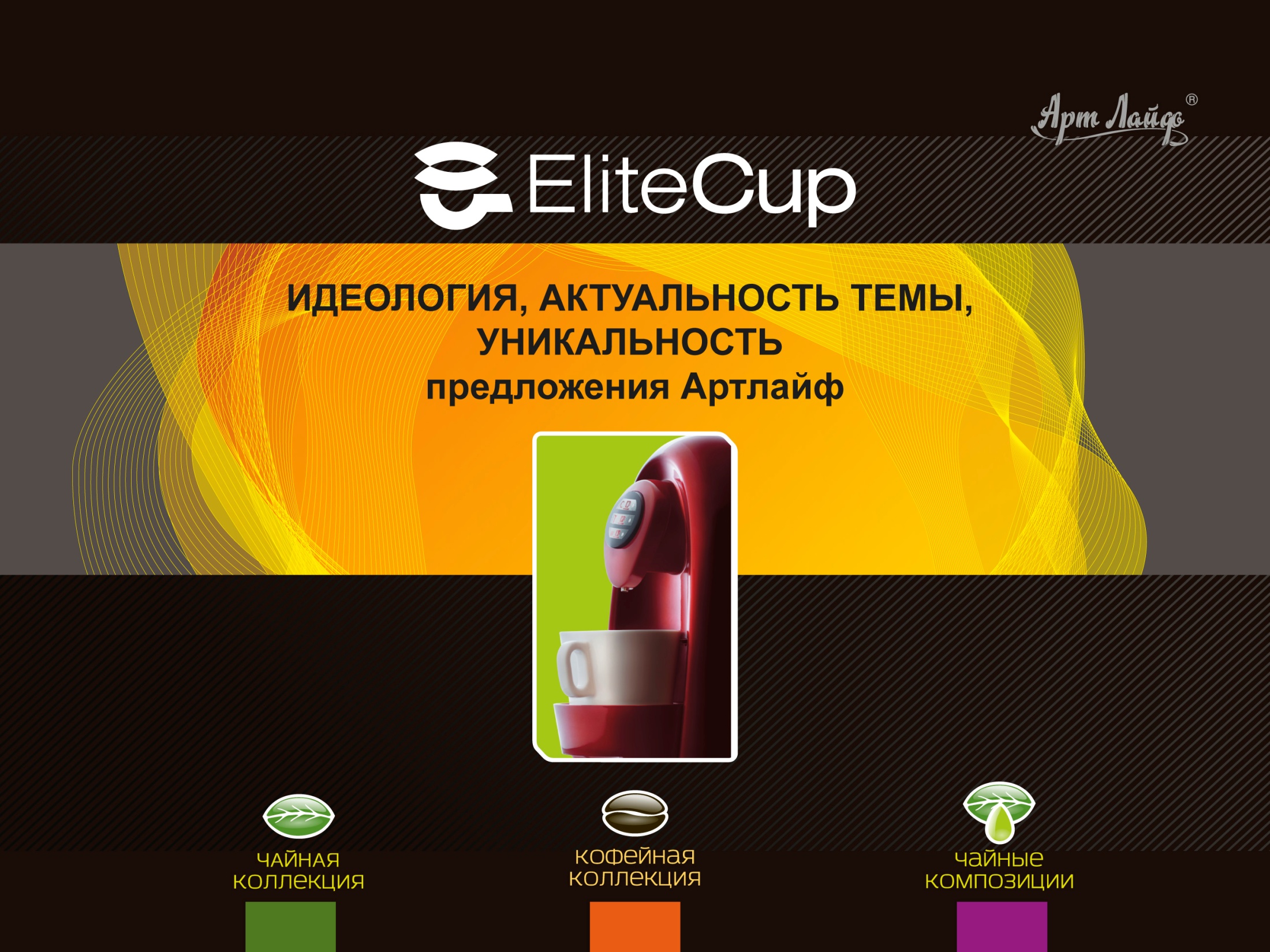 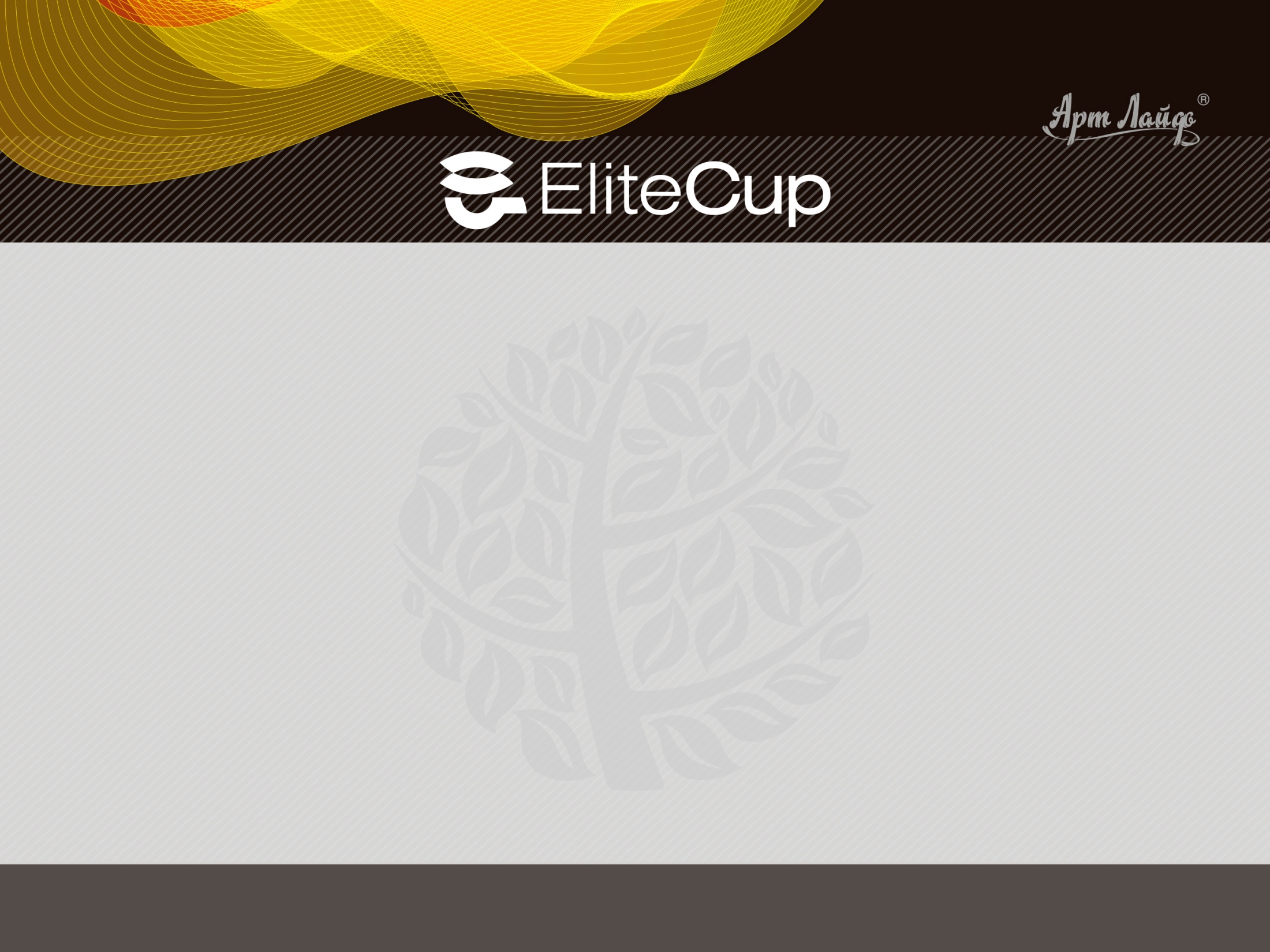 ИСТОРИЧЕСКАЯ СПРАВКА:
1978 год: патент на изобретение капсульной системы Эриком Фавром. 
Широкое распространение этого способа упаковки и заваривания кофе началось в конце 80-х.
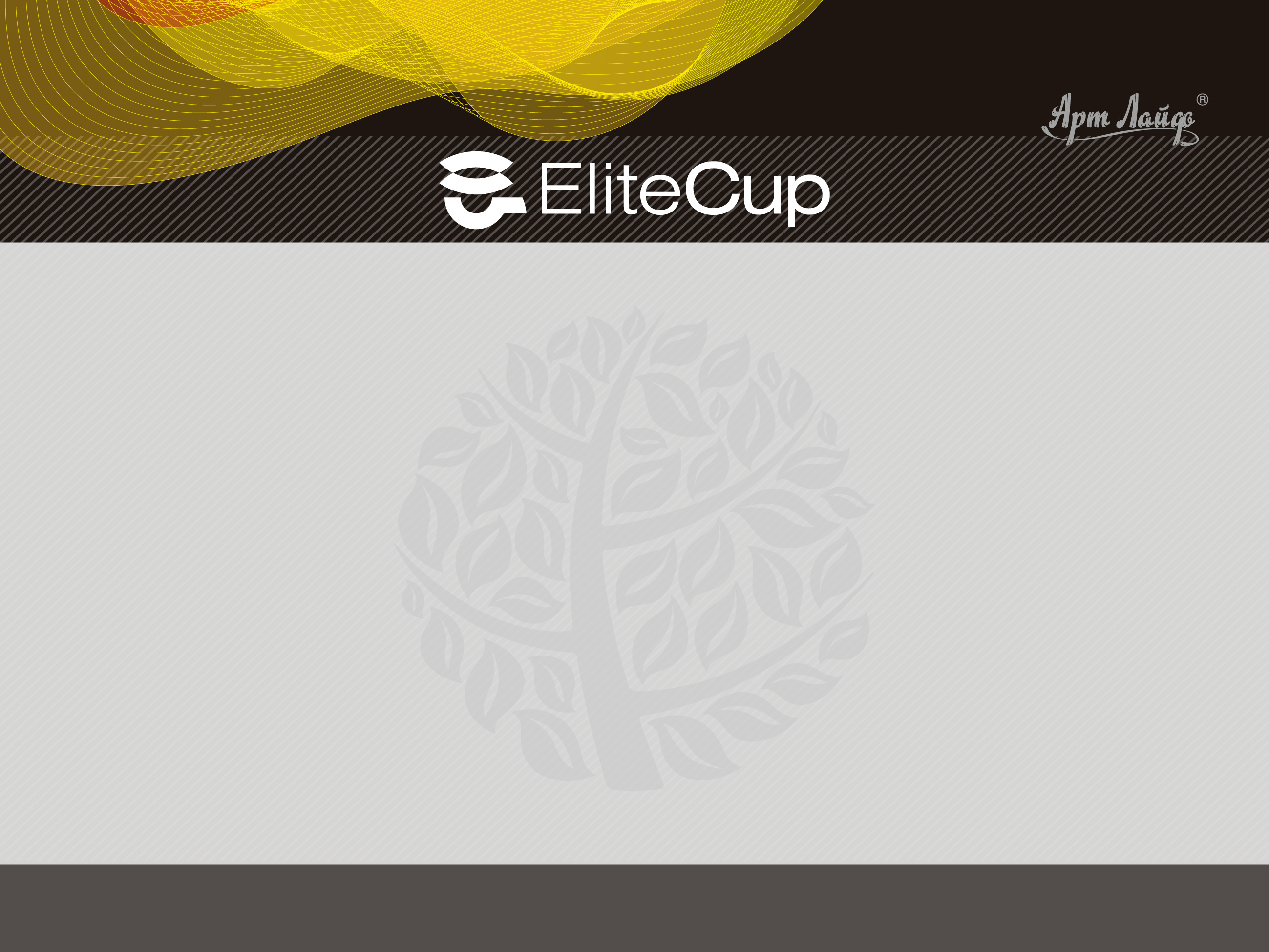 За период с 2010 по конец 2011 гг. рынок продаж капсульного кофе в Европе достиг роста в 28,5%. Причина потребительского спроса: быстрота и удобство, а главное качество кофе.
 В США 52% американцев предпочитают пользоваться капсульными кофе-машинами (опрос 2011 года).
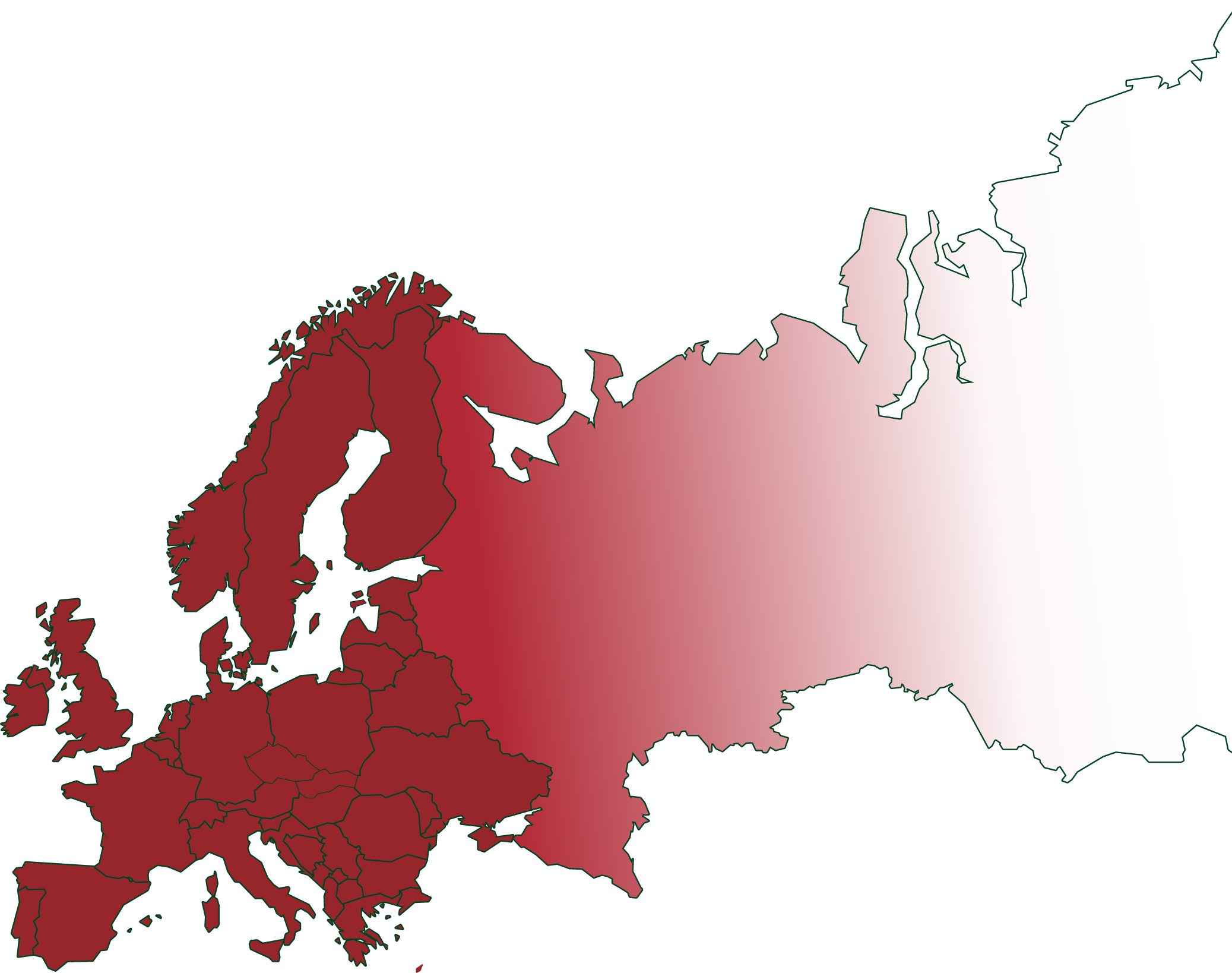 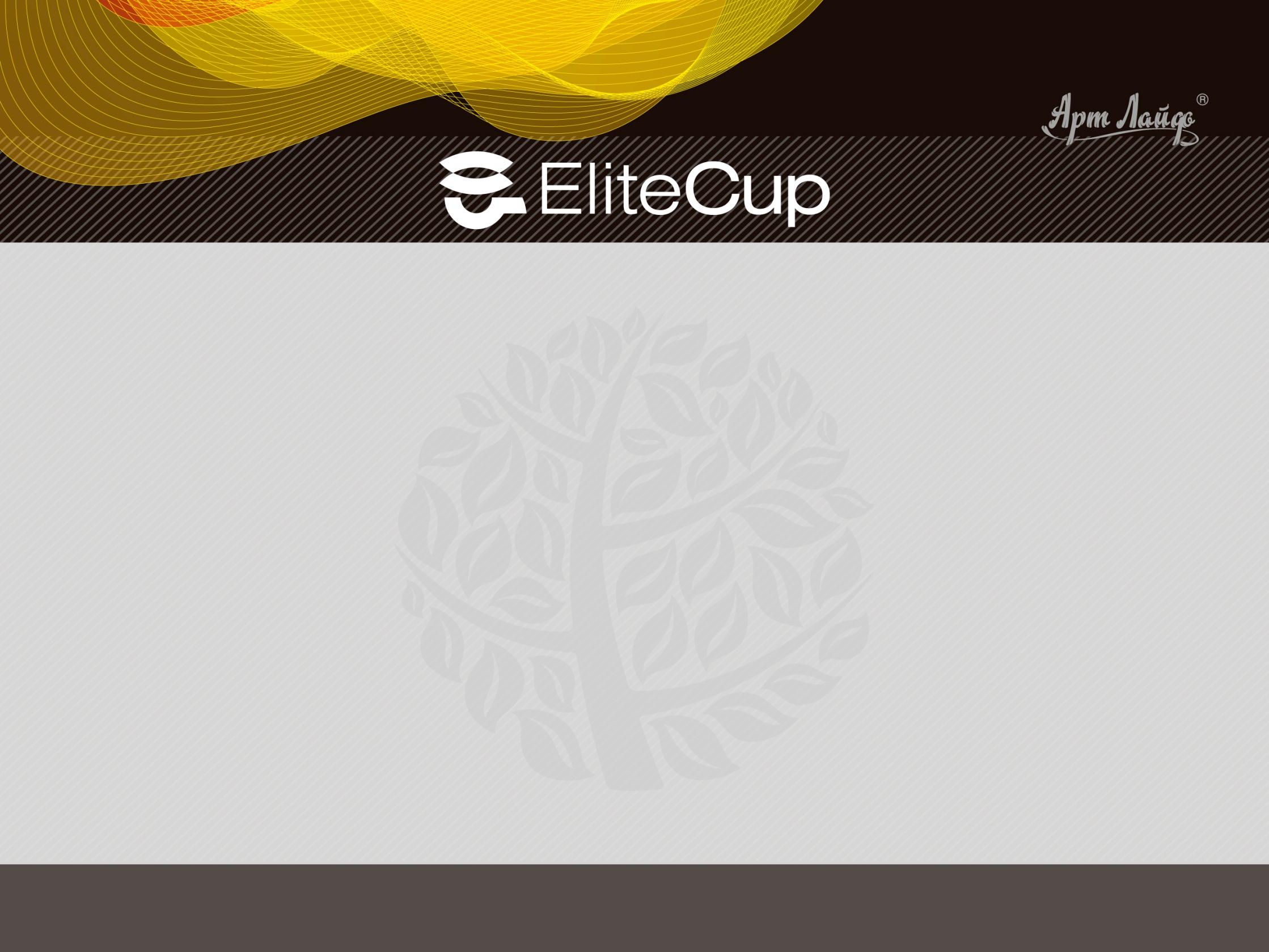 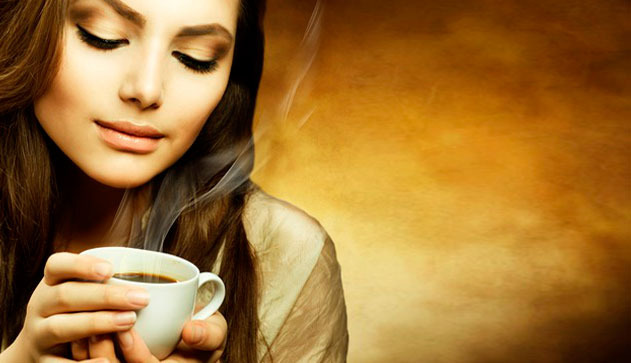 В России продажа капсульных кофе-машин началась с 2007 года. В 2011 году продажи капсульных кофе-машин выросли в три раза по сравнению с 2010 годом, что на 49% выше.
Сегодня по статистике 93% россиян, ежедневно употребляющих кофе, предпочитают пить его дома. Из них 45% отметили, что не прочь насладиться ароматным напитком в офисе.
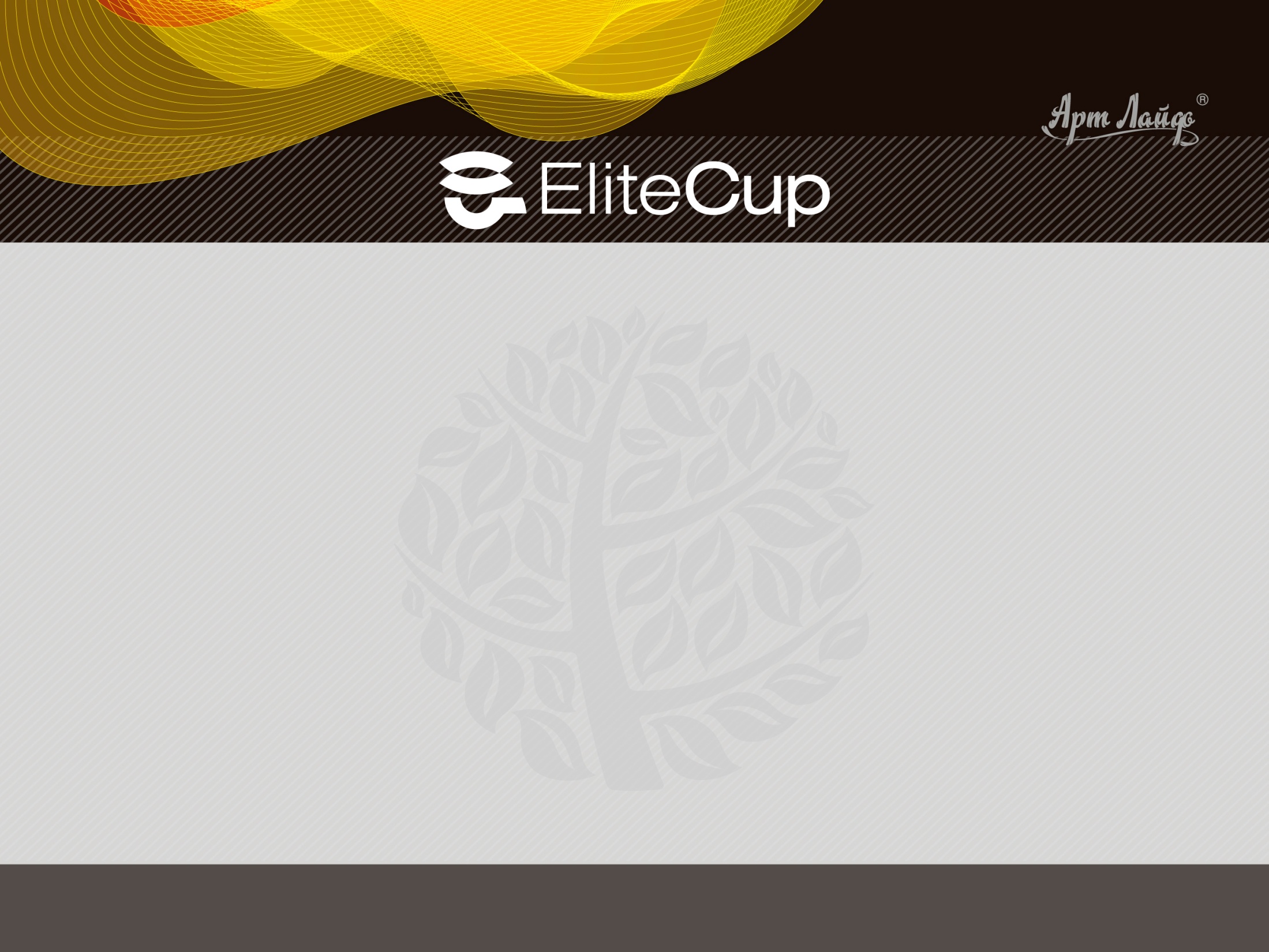 ОСОБЕННОСТЬ КАПСУЛЬНОЙ СИСТЕМЫ:
не нужно задумываться о температуре воды или ее количестве.
максимальное раскрытие вкуса при давлении 19 бар.
после каждой порции легко поменять сорт
простое управление и программирование.
бесшумна  (не мелет зерна) – немаловажный показатель для офиса.
не оставляет после себя ни капли грязи.
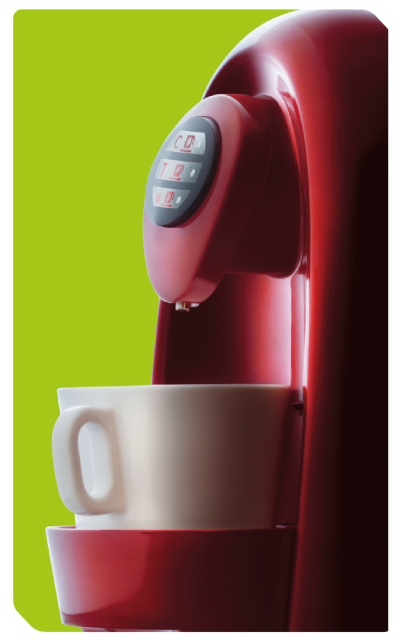 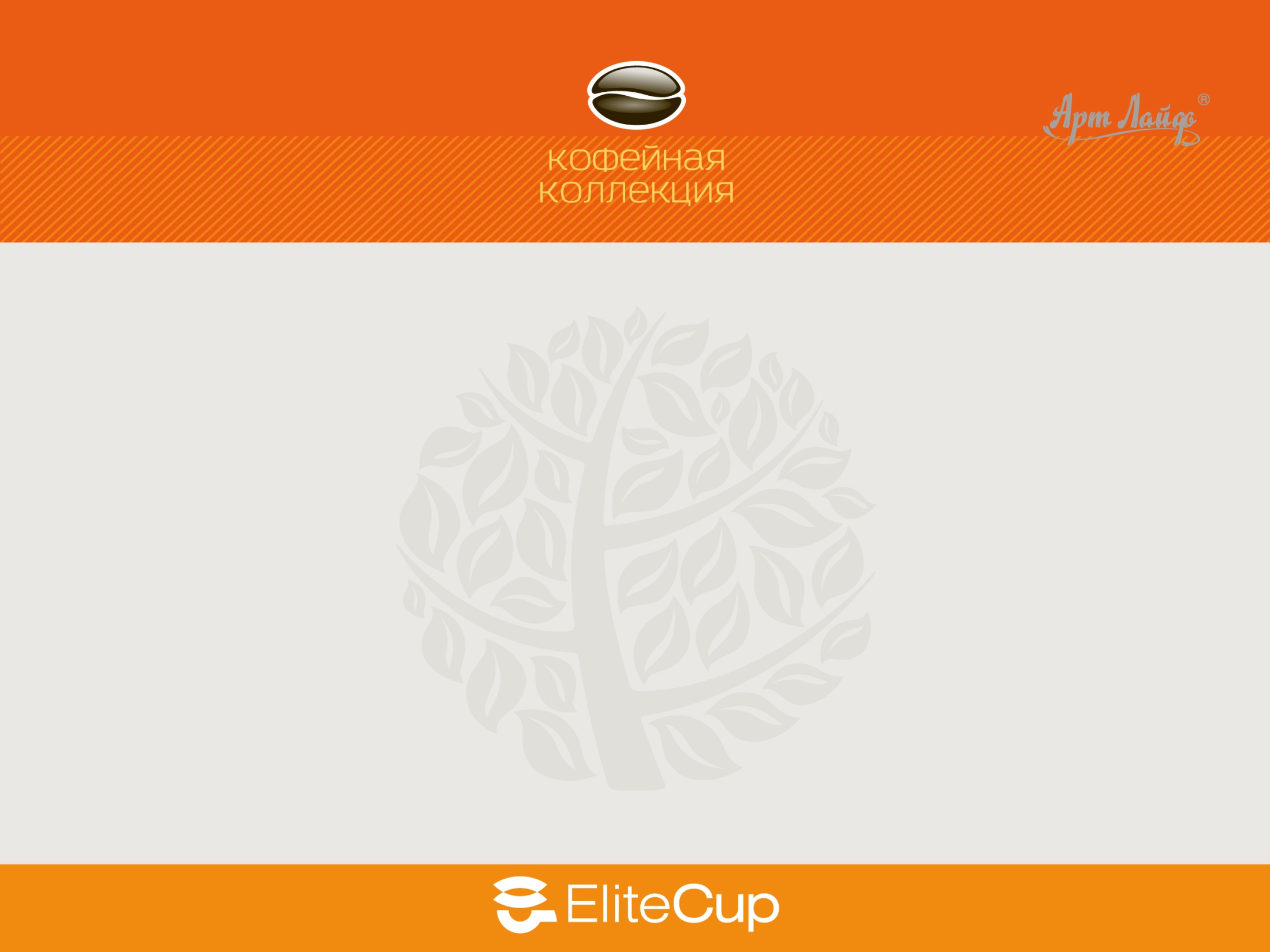 ОСОБЕННОСТЬ КАПСУЛЬНОЙ СИСТЕМЫ:
Капсула:
герметичная емкость из специального материала, внутри которой расположена фильтровальная оболочка, а в ней - спрессованный молотый кофе/ чайный лист + фитоэкстракты:
степень помола в каждой капсуле одного вида одинакова, что не всегда возможно при самостоятельном помоле зерен/чайного листа.
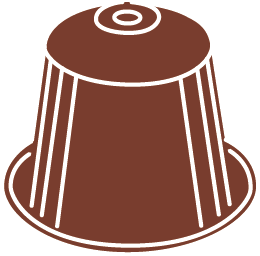 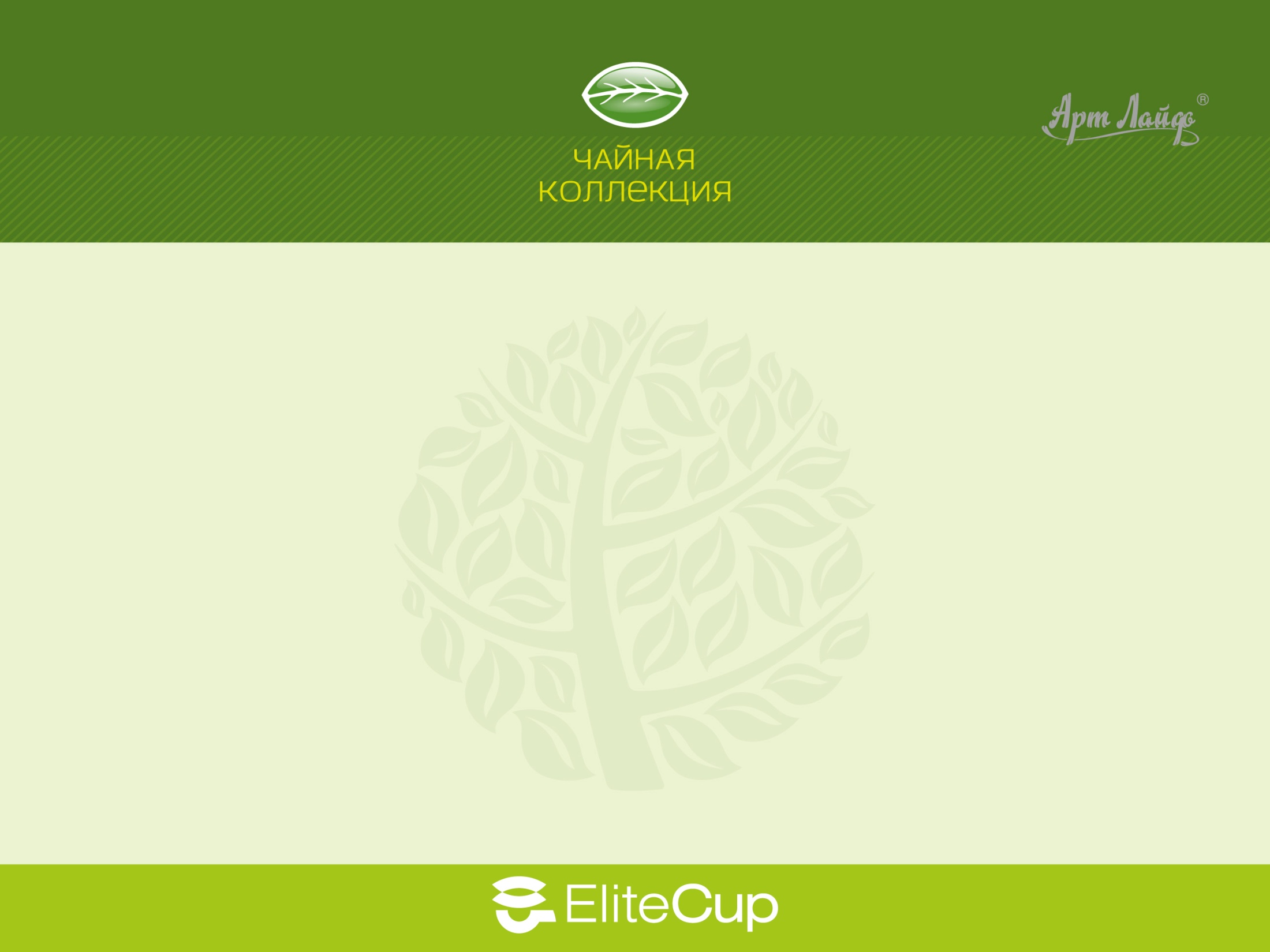 ОСОБЕННОСТЬ КАПСУЛЬНОЙ СИСТЕМЫ:
в капсулах вкус кофе (чайных композиций) сохраняется свежим вплоть до приготовления, что не всегда возможно при использовании обычного молотого кофе или в зернах.
 кофе всегда правильно уплотнен, а значит вкус, консистенция и пенка будут всегда одинаковы.
 капсула сохраняет все показатели свежемолотого кофе/ чайных композиций на протяжении2 лет без изменений.
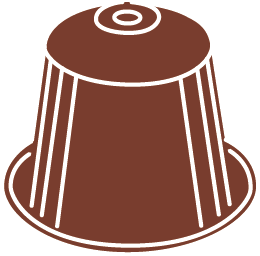 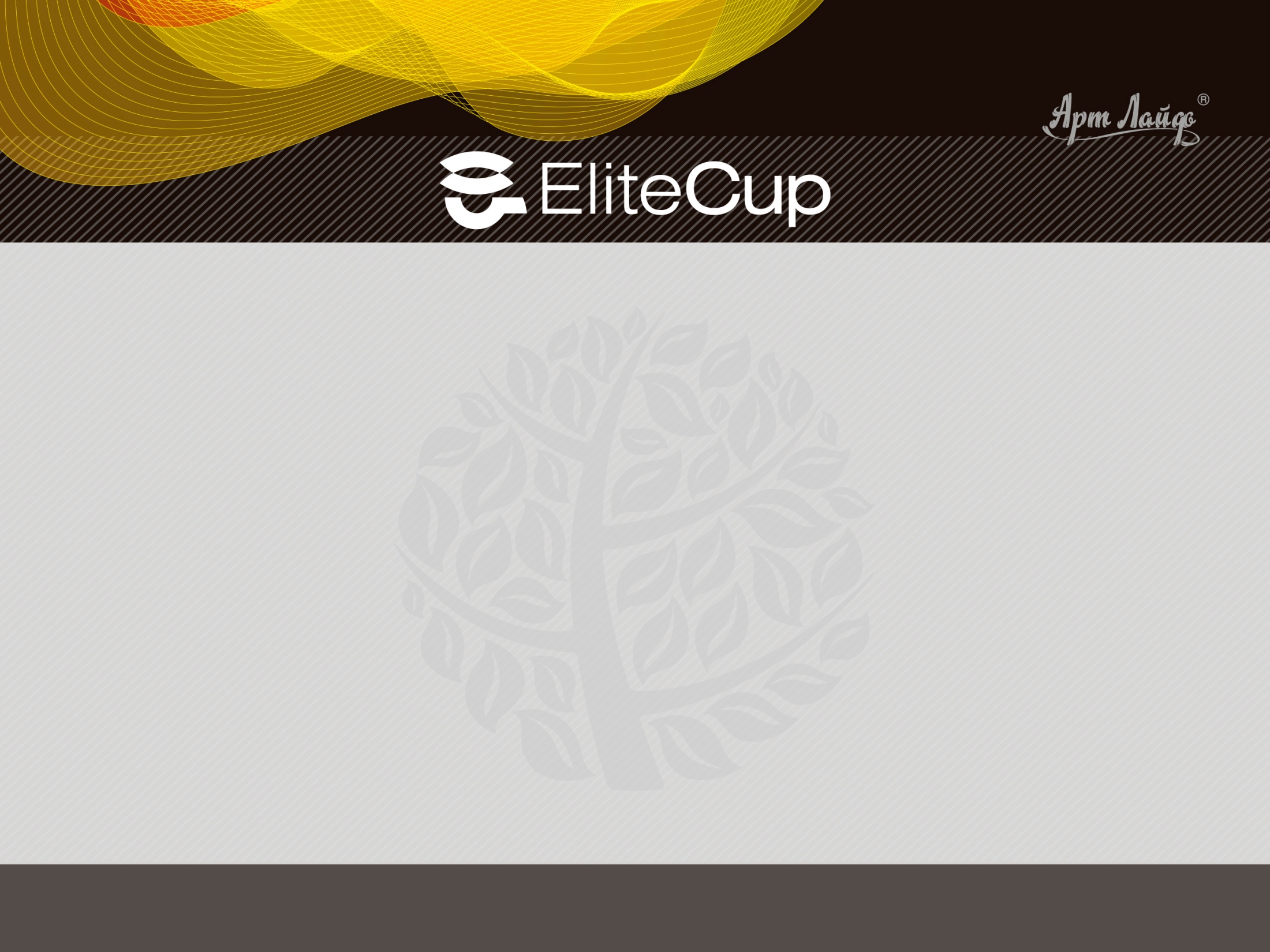 ПОЗИЦИОНИРОВАНИЕ ПРОЕКТА:
Здоровые продукты Elite cup: 
сочетание эксклюзивной технологии экстрагирования и капсульной системы, что позволяет с высокой степенью извлекать полезные ингредиенты.  
Фитоэкстрактор Elite cup: 
техника для дома и офиса, максимально сохраняет уникальный аромат и вкус настоящего кофе и чайных композиций.
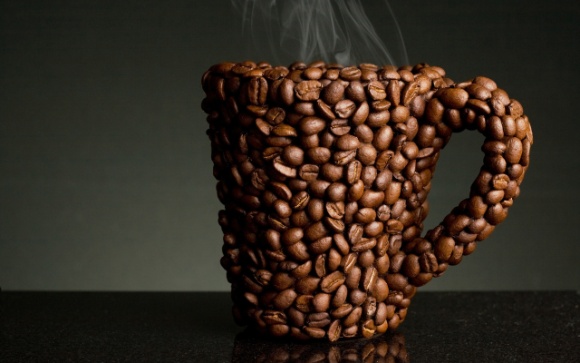 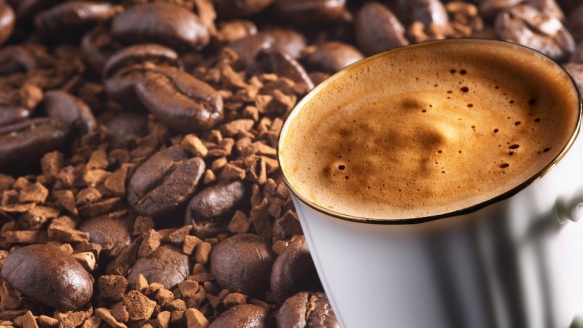 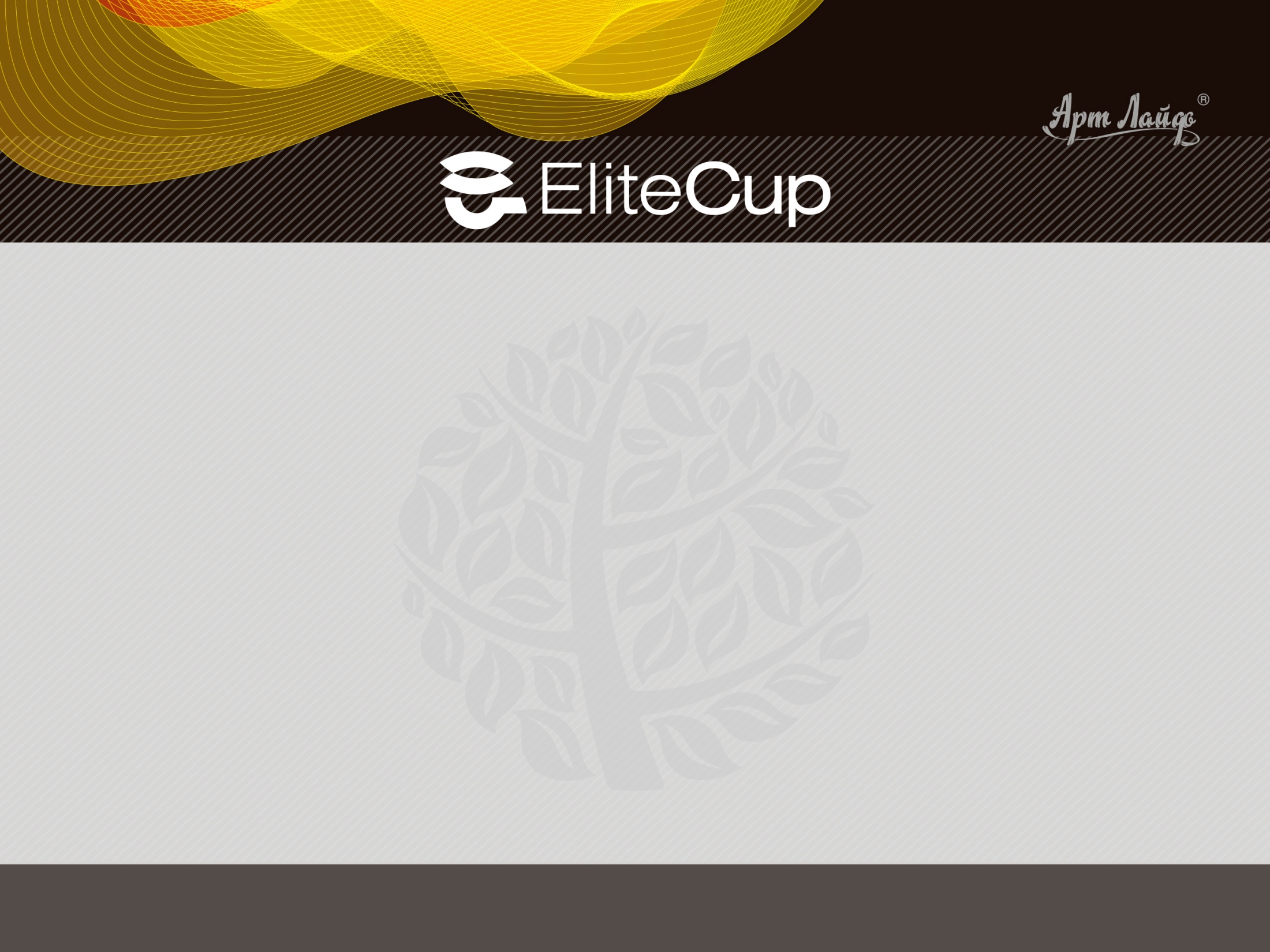 Elite cap - это:
Интуиция: разумный подход к инновационным продуктам и коммерции, основанный на глубоком понимании потребностей потребителей в технике. Приверженность новым идеям.
Уверенность: новый бренд Elite cap вселяет уверенность, повышает комфорт и качество повседневной жизни.
Стиль жизни: уникальное сочетание духа предпринимательства с выраженным стилем. Мы готовы действовать. Мы нацелены на инновации и высокое качество производства.
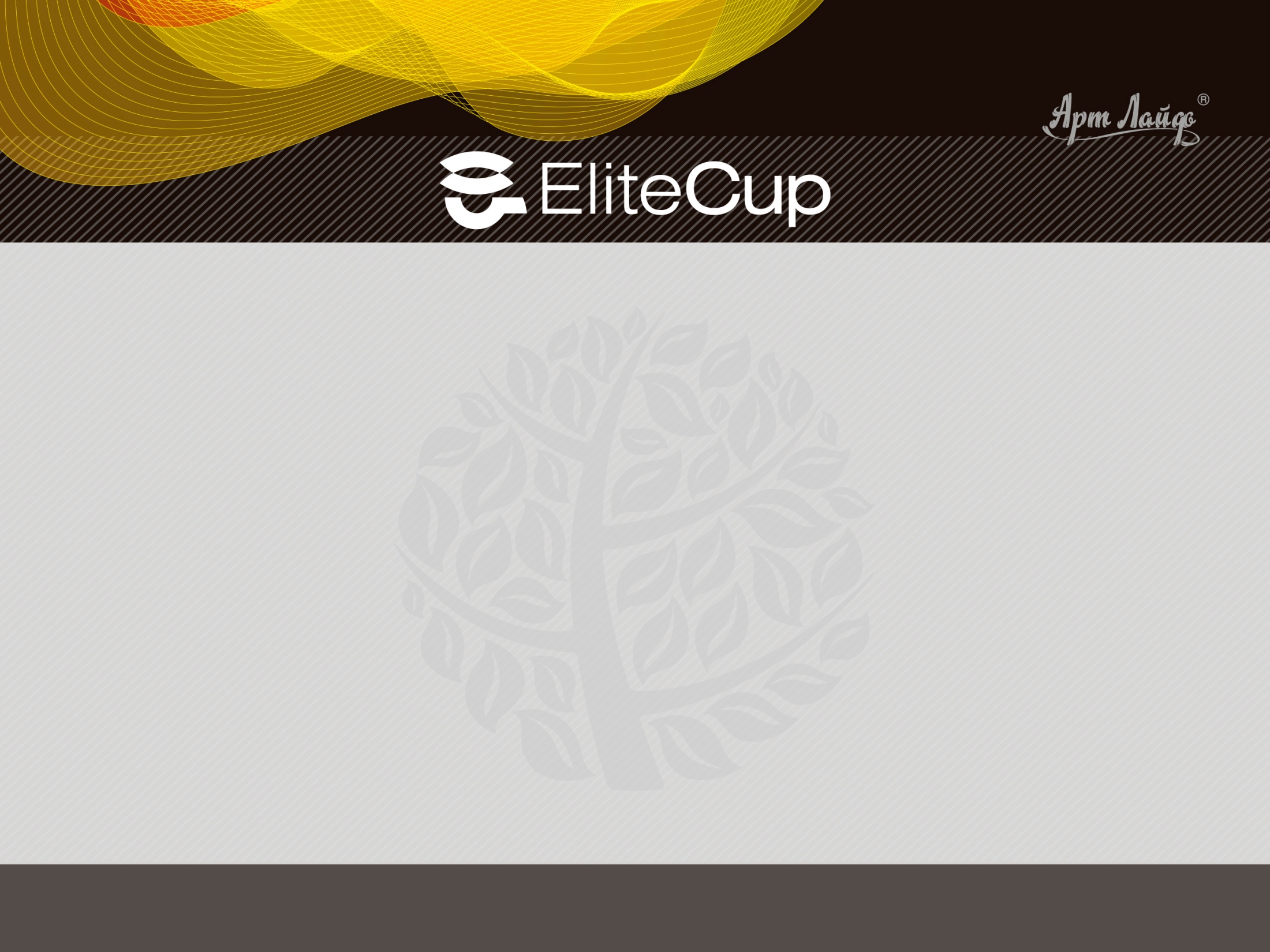 ЦЕЛЕВАЯ АУДИТОРИЯ:
Ориентация на взыскательных потребителей, предпочитающих выраженное сочетание стиля и технологий, с учетом разного образа жизни, окружающей среды и традиций ведения домашнего хозяйства.
возрастная группа: от 30 лет.
достаток: средний и выше среднего.
тип: новаторы (первооткрыватели).
Темп жизни: средний, высокий.
Ценят время, здоровье.
Получают наслаждение от жизни.
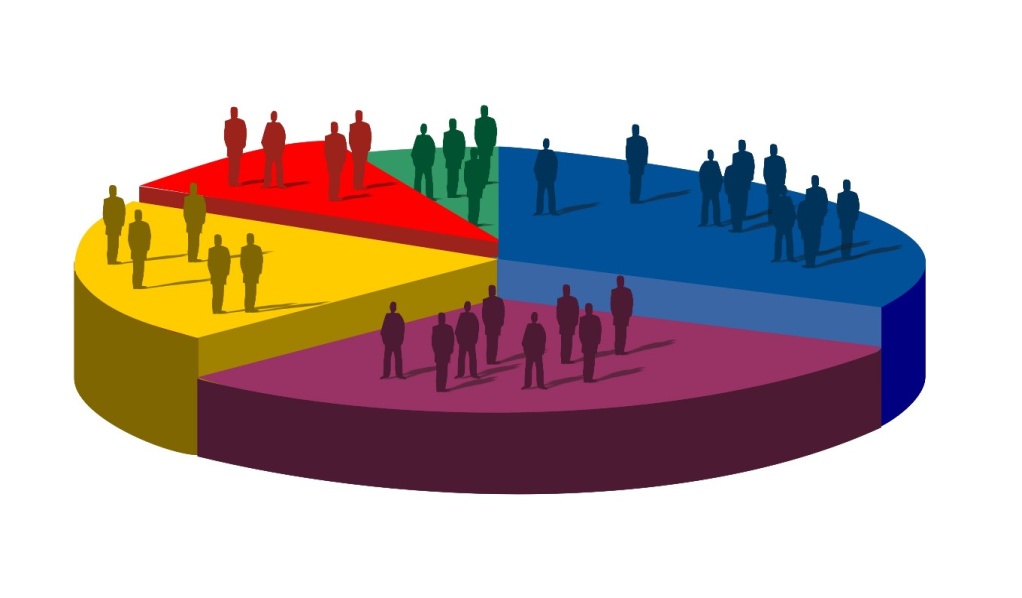 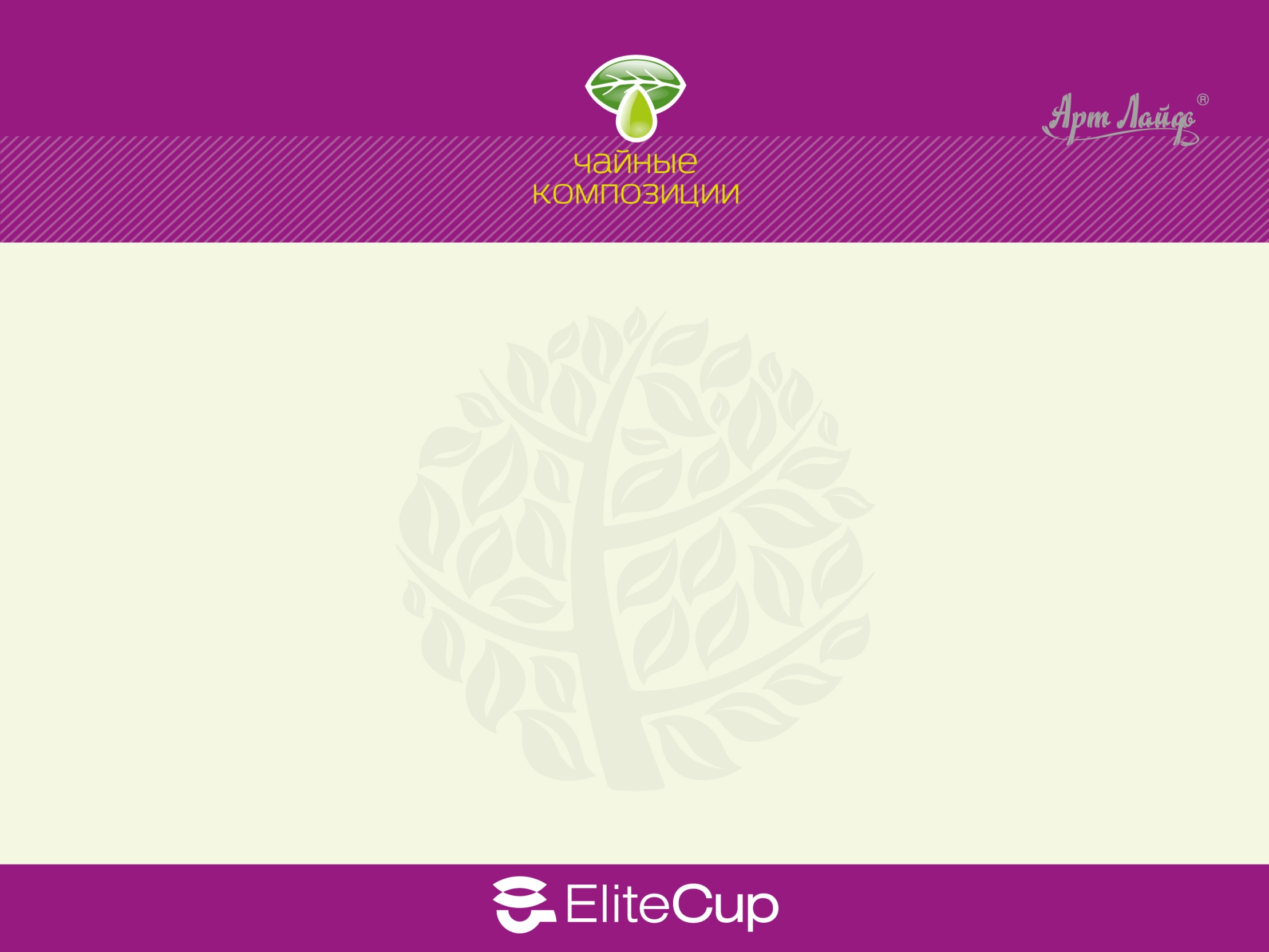 основное преимущество:
Компания Артлайф - единственный производитель на российском рынке широкого ряда капсульных напитков: кофе, чая и чайных композиций.
В напитках Elite cup (кофе, чай, чайные композиции) основа качественных продуктов:  экоингредиенты. 
Направленность действий напитков, способствующих улучшению самочувствия.
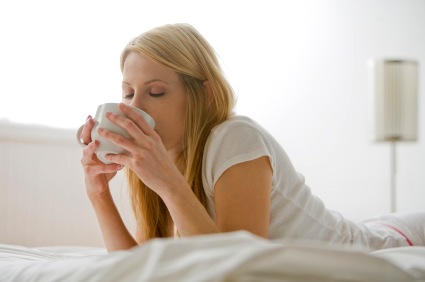 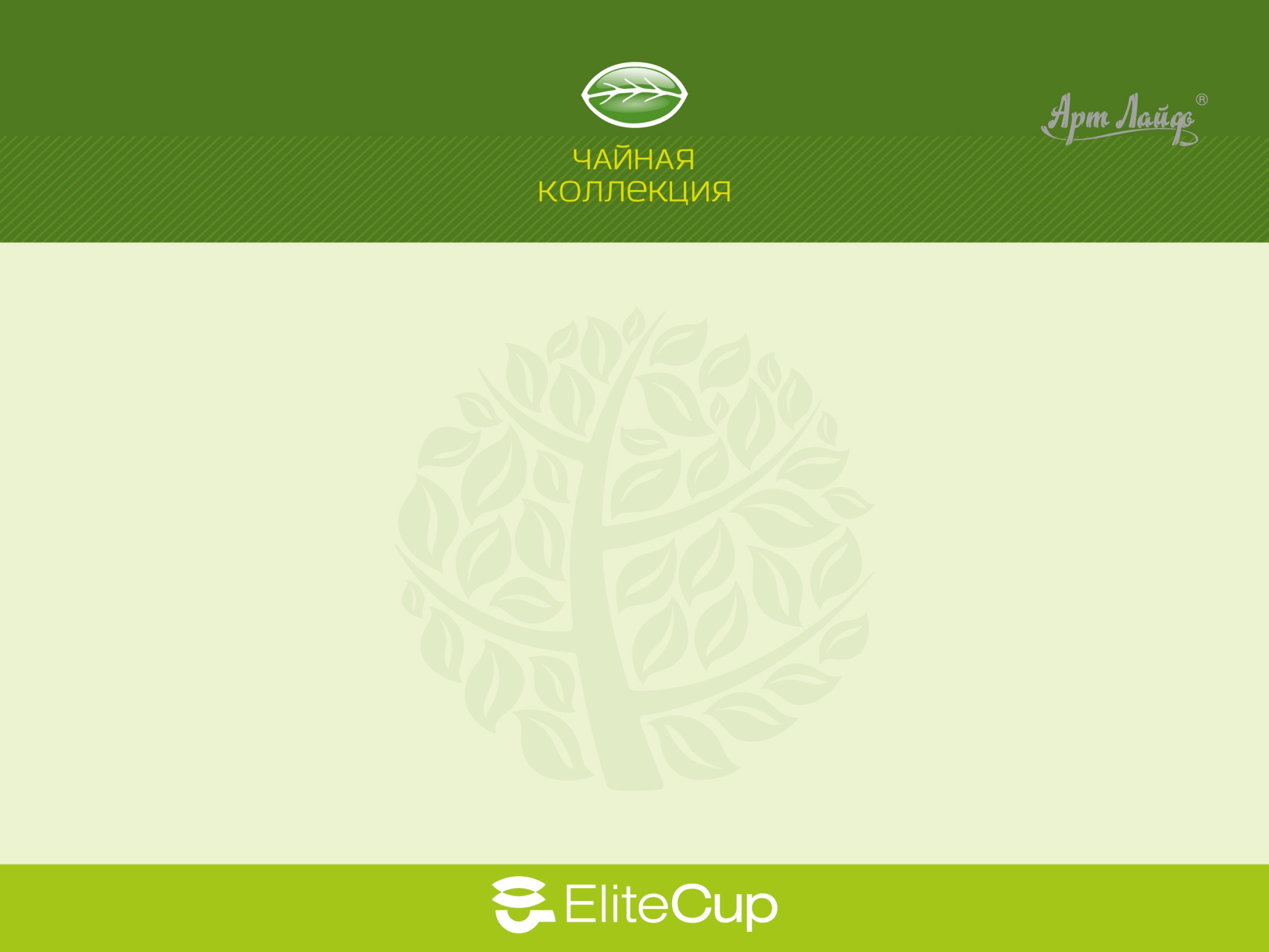 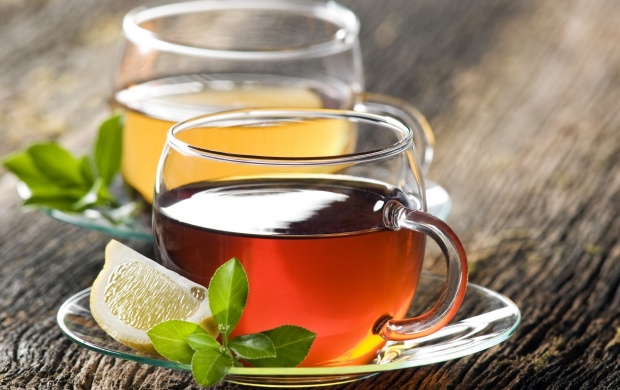 МНЕНИЕ ЭКСПЕРТА:
Чай более популярен в России, чем кофе, поэтому существует возможность широкого распространения чайных капсульных машин среди россиян. 
! В следующем году Nestle планирует выпуск чайных капсул для российского потребителя.
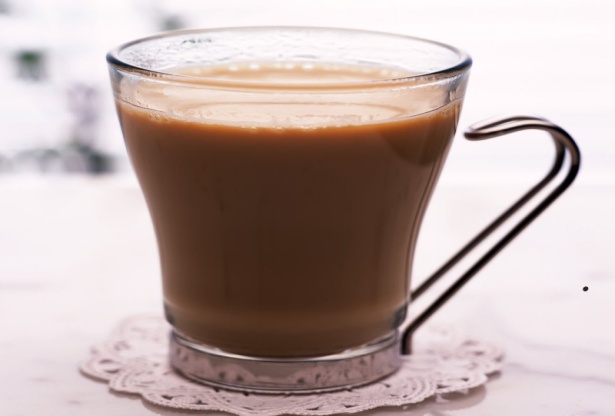 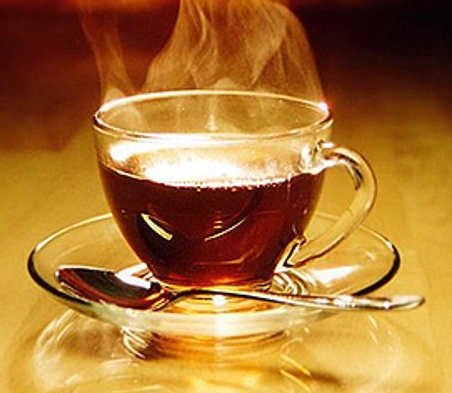 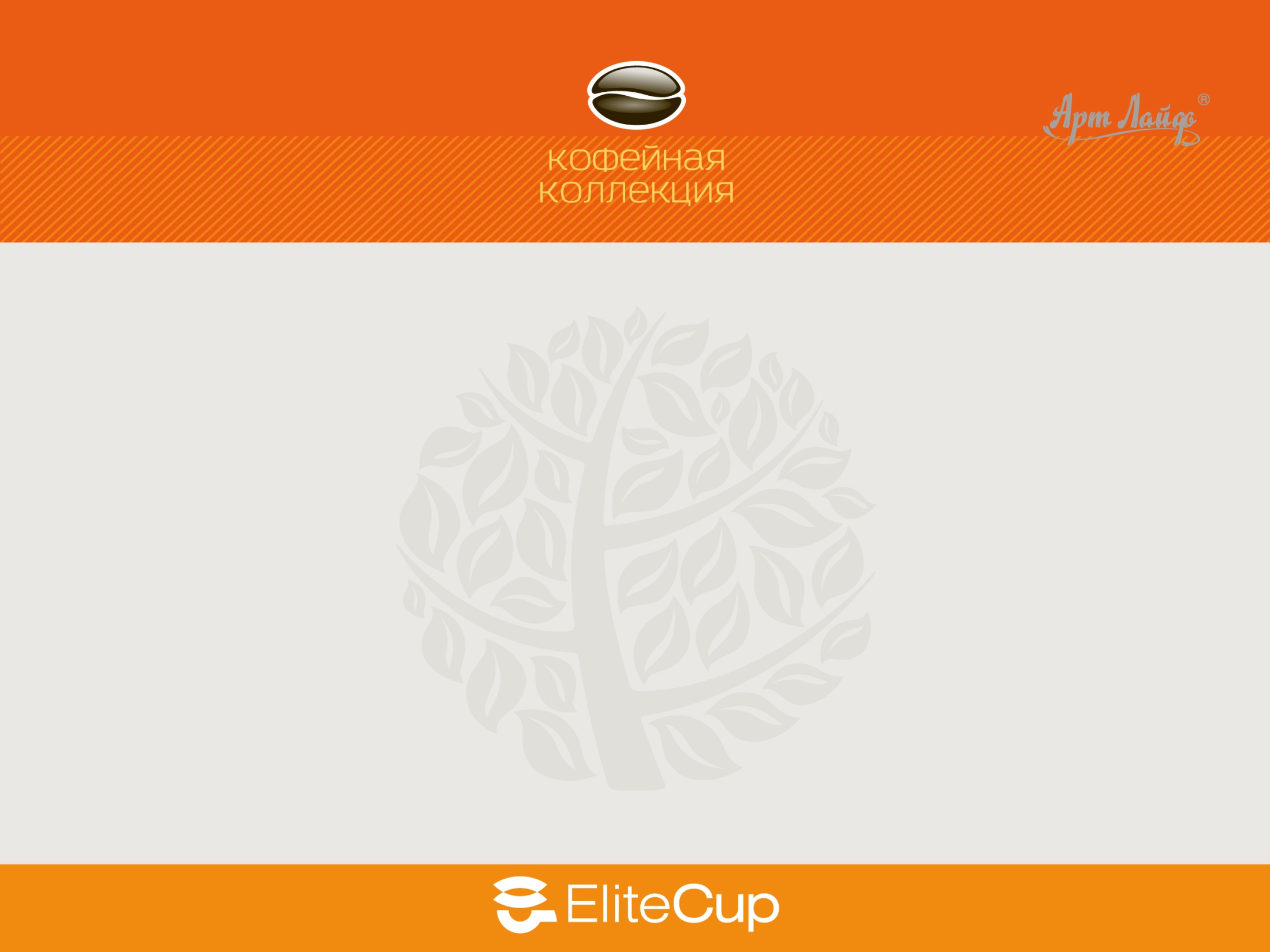 ПРЕВОСХОДСТВО КАЧЕСТВА Lacomba:
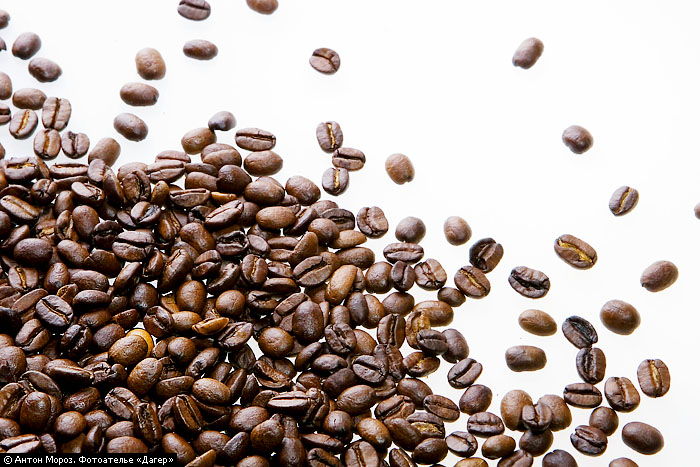 технология мелкого помола и термической обработки зёрен кофе;
 вьетнамская робуста с насыщенной крепостью и ароматная арабика из Колумбии; 
 равномерное распределение воды в капсуле полностью раскроет аромат кофе ;
 быстрая экстракция;
 состав капсул одного вида идентичен, что гарантирует постоянство вкуса и консистенции напитка.
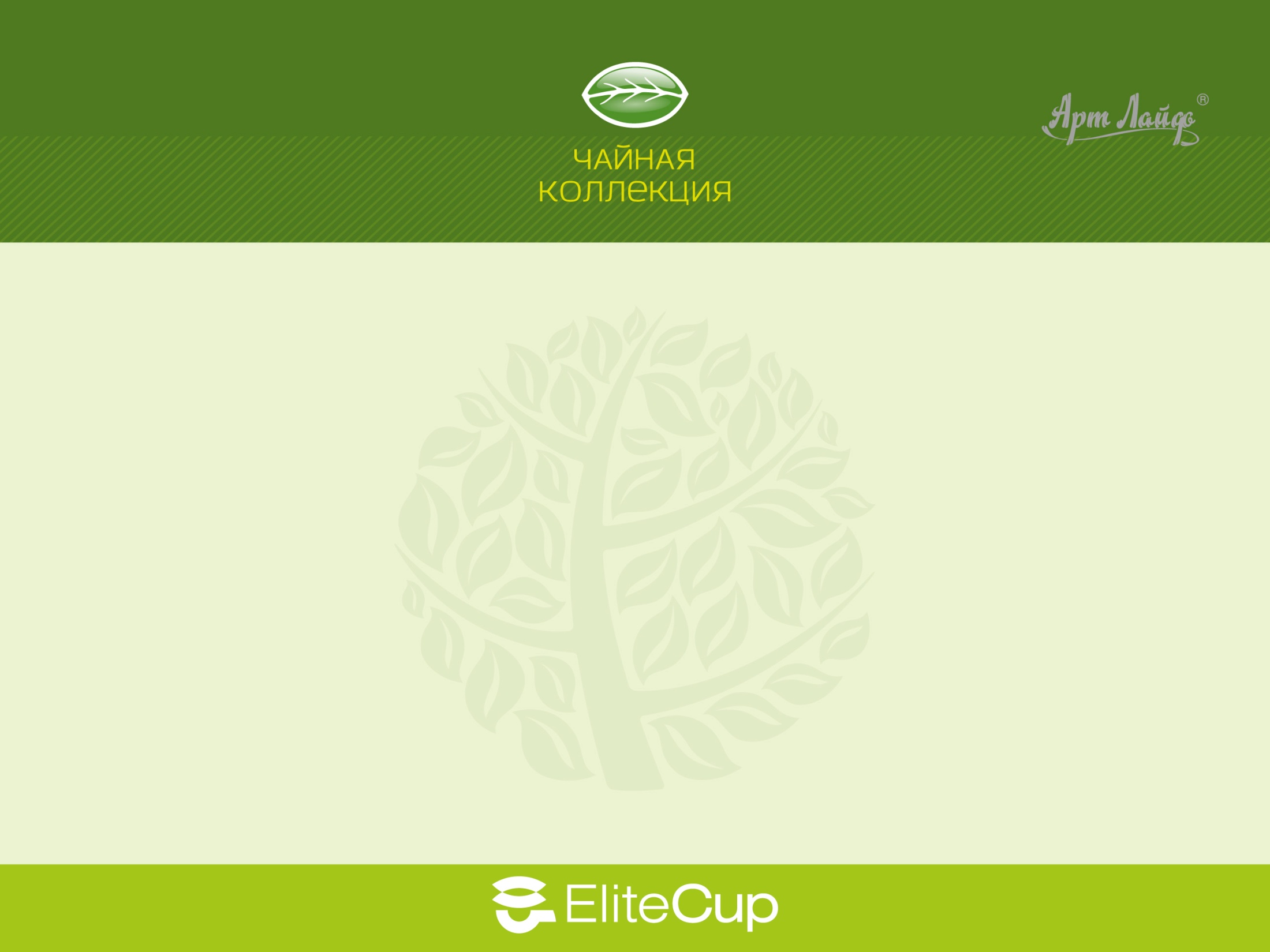 КАПСУЛЬНЫЙ ЧАЙ:
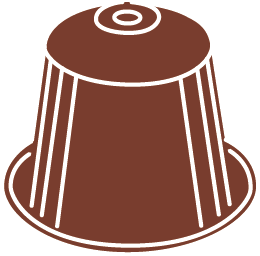 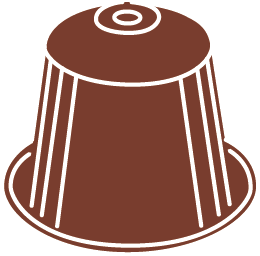 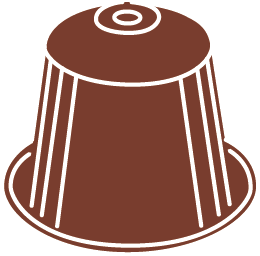 высококачественное сырье;
 мягкая ферментация - процедура закрытого «томления»;
 новые вкусы за счет включения ингредиентов, которые редко используются на рынке.

«Кипрей & Вишня»: Вишня является одним из рекордсменов по поддержанию тонуса организма .
«Черный чай & Липа»: Липа - важнейший медонос. Липовый мёд считается одним из лучших сортов 
 
!  «Предположительно капсульный чай через 5-10 лет заменит пакетированный» (РБК daily)
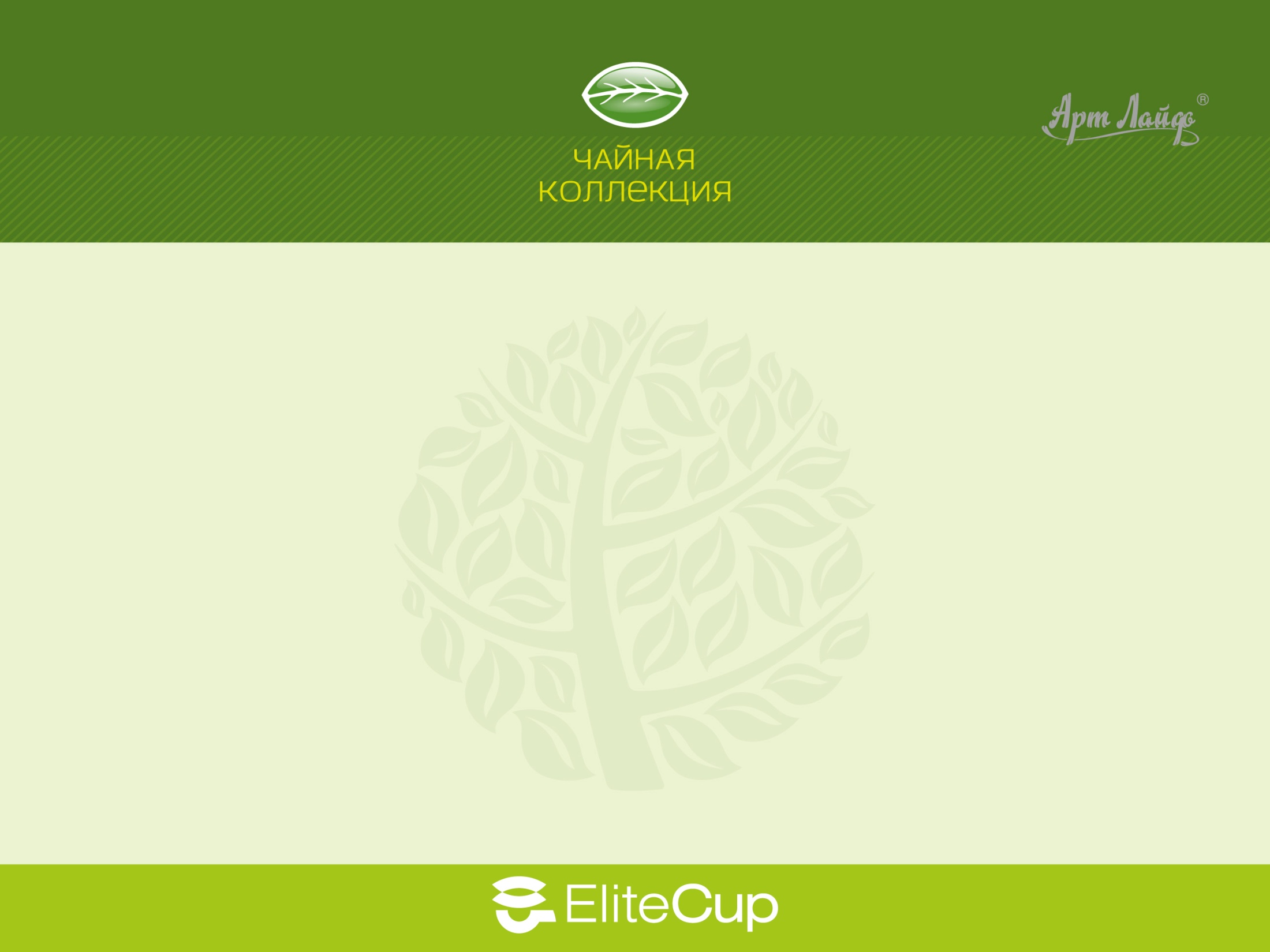 КИПРЕЙ – ЧУДОДЕЙСТВЕННОЕ НАРОДНОЕ СРЕДСТВО ДЛЯ ЗДОРОВЬЯ!
улучшает состав крови;
 успокаивает при возбуждении, бессоннице, 
нервных заболеваниях;
 устраняет головную боль и нормализует давление;
 способствует профилактике кариеса;
 укрепляет корни волос;
 витамина «С» в «Кипрее» в 6,5 раз больше, 
чем в лимоне;
 эффективное средство для снижения веса
 содержит в значительном количестве калий, натрий, кальций, магний, литий и др.
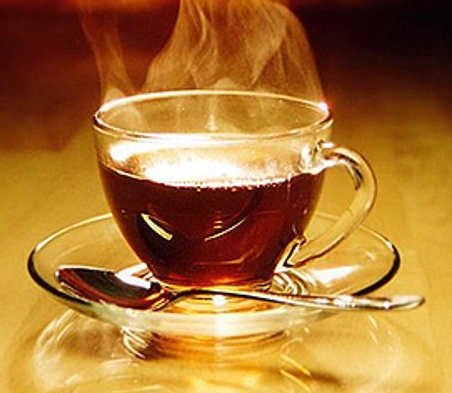 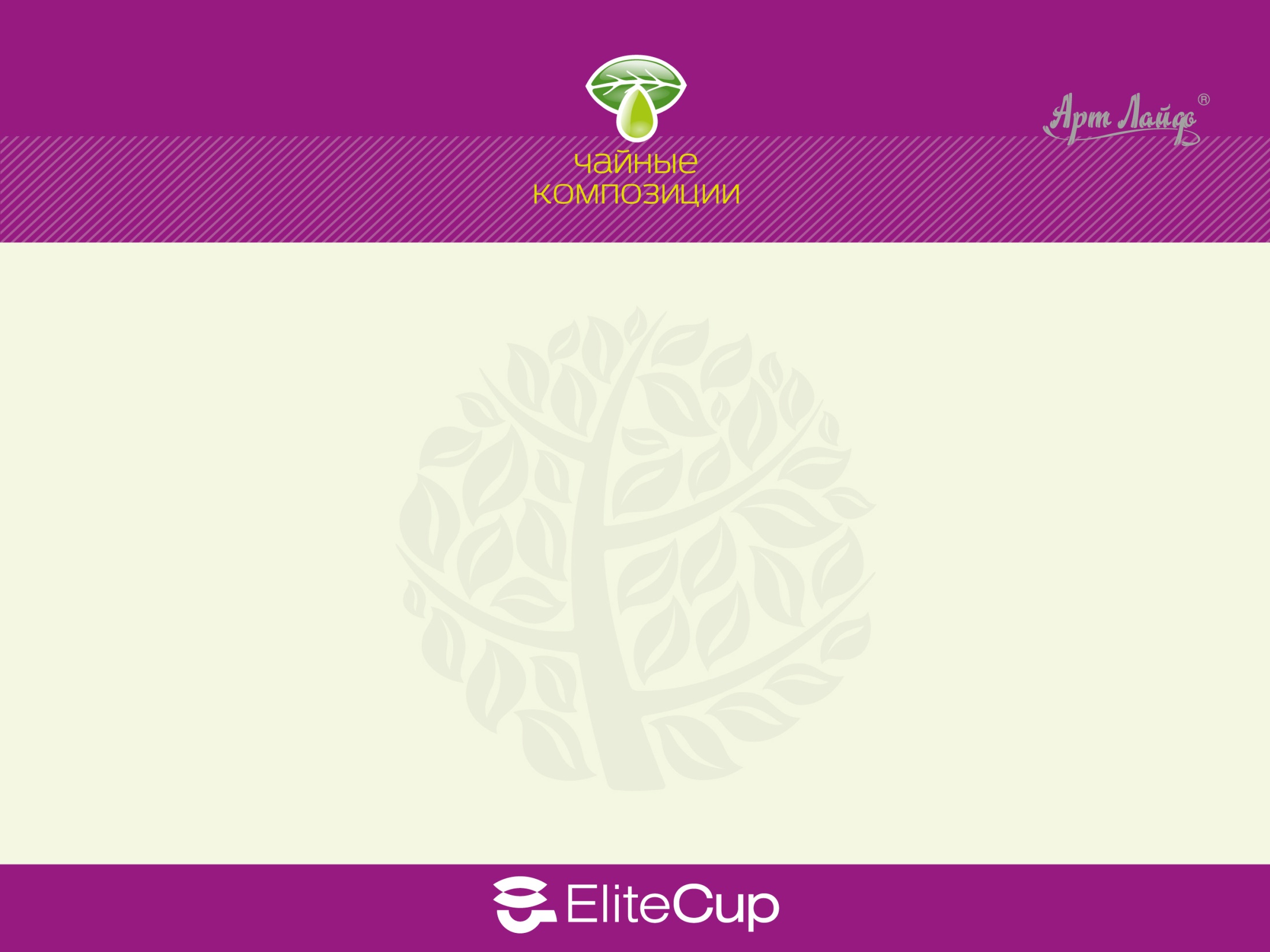 Специальная технология производства, разработанная Артлайф, позволяет экстрагировать полезные растения, сохраняя их целебные свойства в полной мере. 
Чайная композиция - формула целебных напитков 
на основе чая и экстрактов трав, семян и 
плодов растений:
 
«Черный чай & зверобой и подорожник»: 
В подорожнике большое количество витамины А, С и К
Зверобой используется при лечении заболеваний пищеварительного тракта. 
 
«Черный чай & имбирь и корица»: Имбирь и корица оказывают согревающее, тонизирующее, антисептическое действие и способствуют снижению веса.
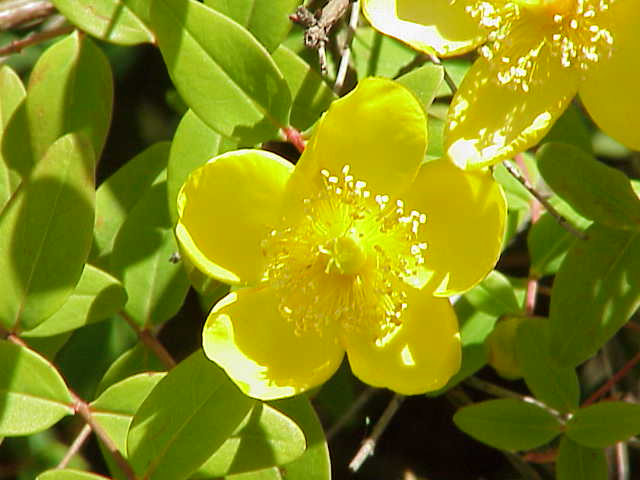 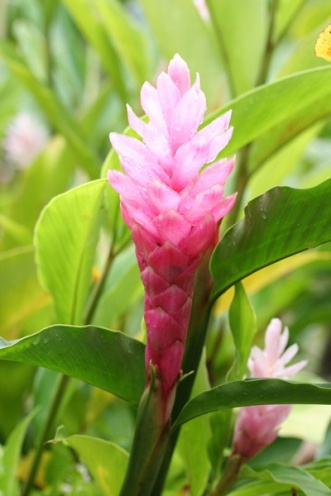 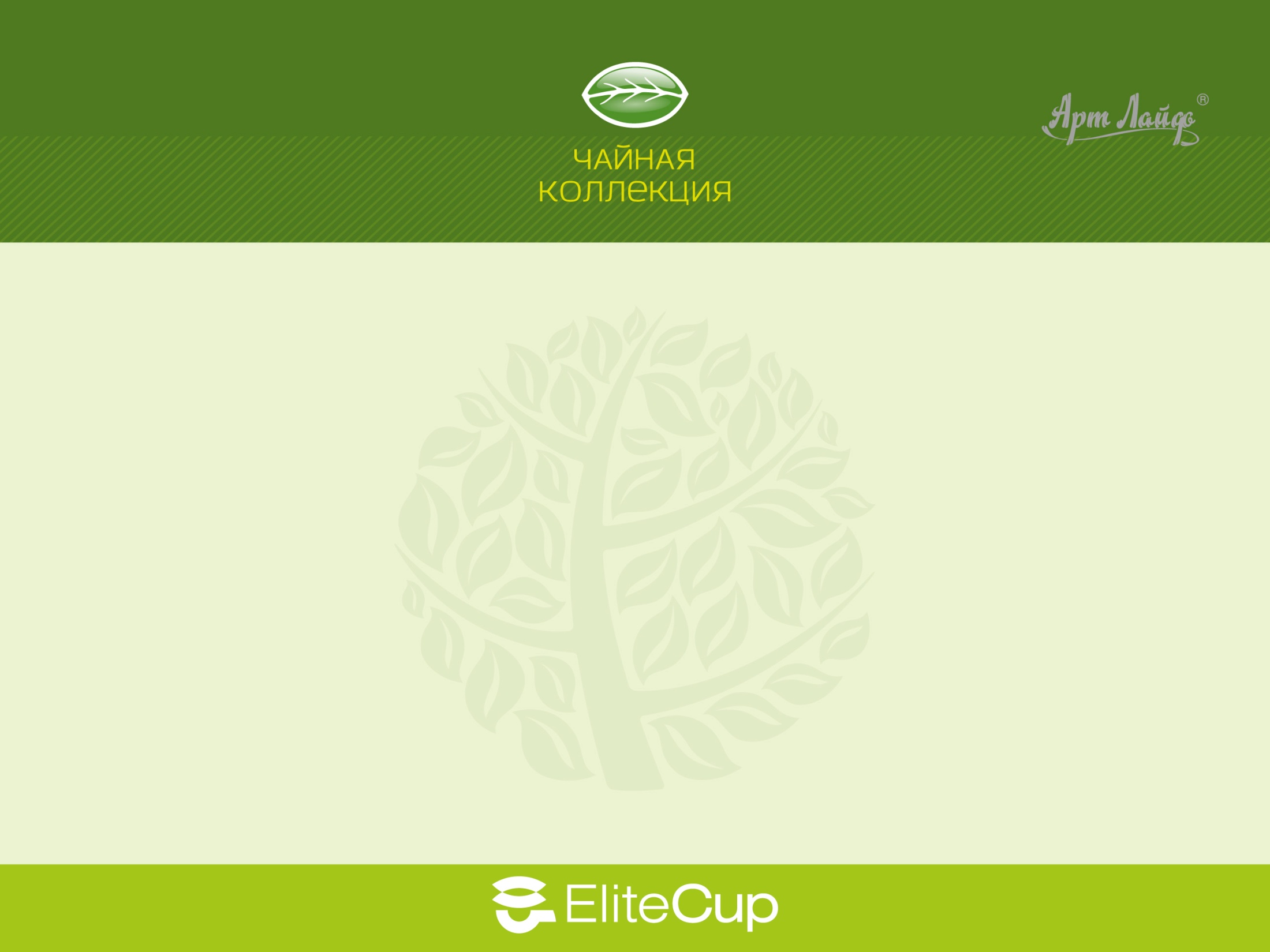 Компания Артлайф разработала более «мягкий» способ ферментирования, позволяющий в полной мере сохранить полезные свойства фитоэкстрактов:
 индивидуальная обработка чайного листа и фитоэкстрактов.
 «кульминация» биохимических процессов достигается при определенной влажности.
 установлен контроль за толщиной и равномерностью слоя листьев. 
От степени ферментации чай получает свой «цвет», а фитоэкстракты – направленность действия
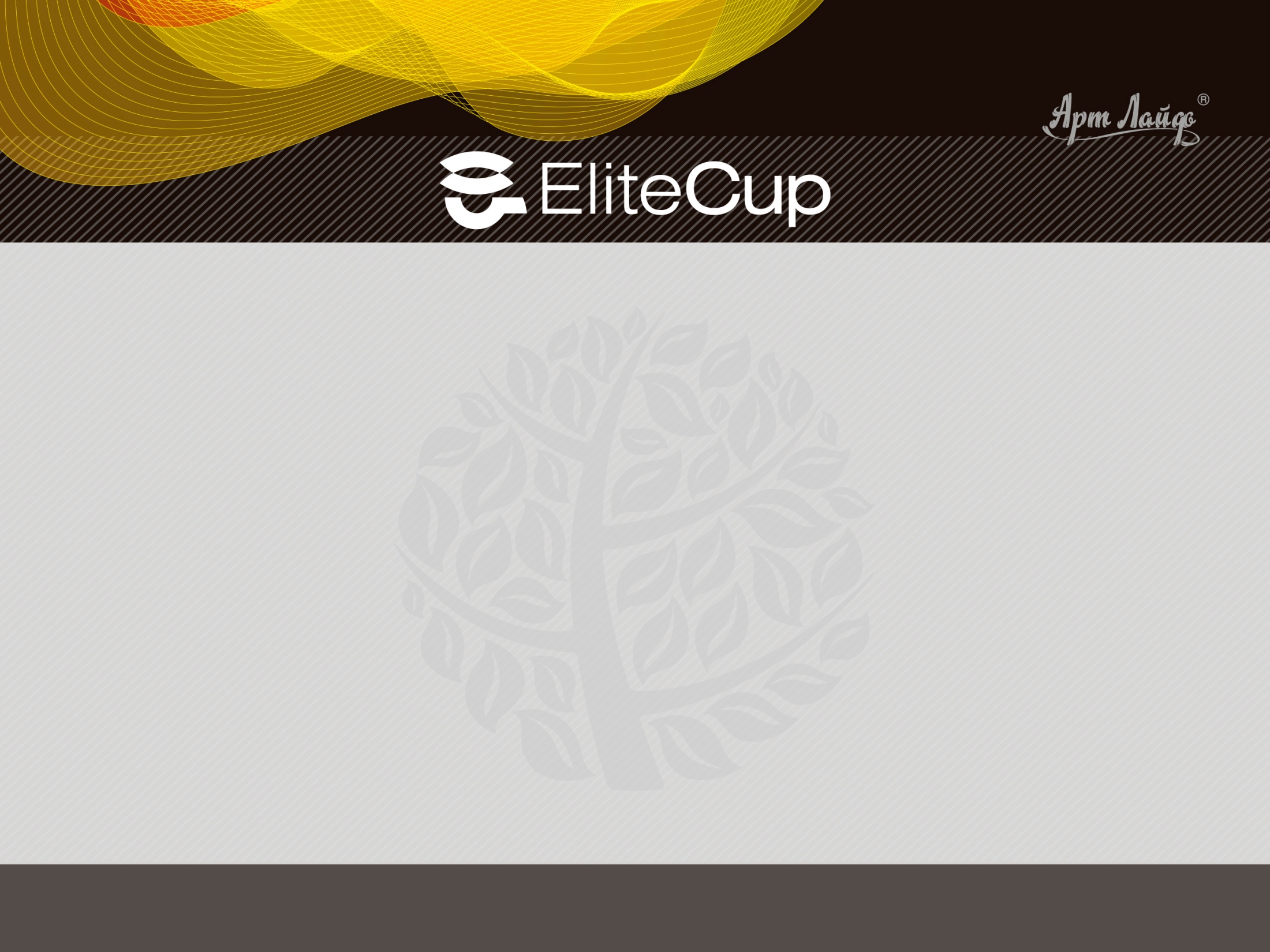 Расчет потребления:
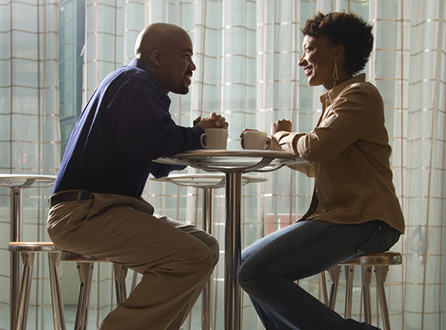 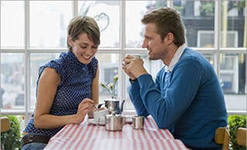 Семья из двух человек:
2 капсулы кофе/ сутки 
2 коробки кофе на 2 недели

4 капсулы чая/сутки = 6 коробок чая / чайных концентратов на 1 месяц
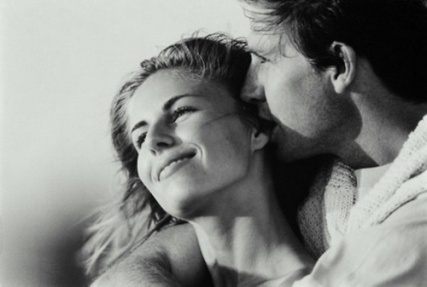 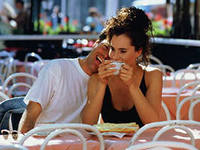 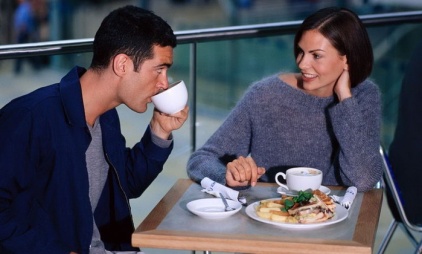 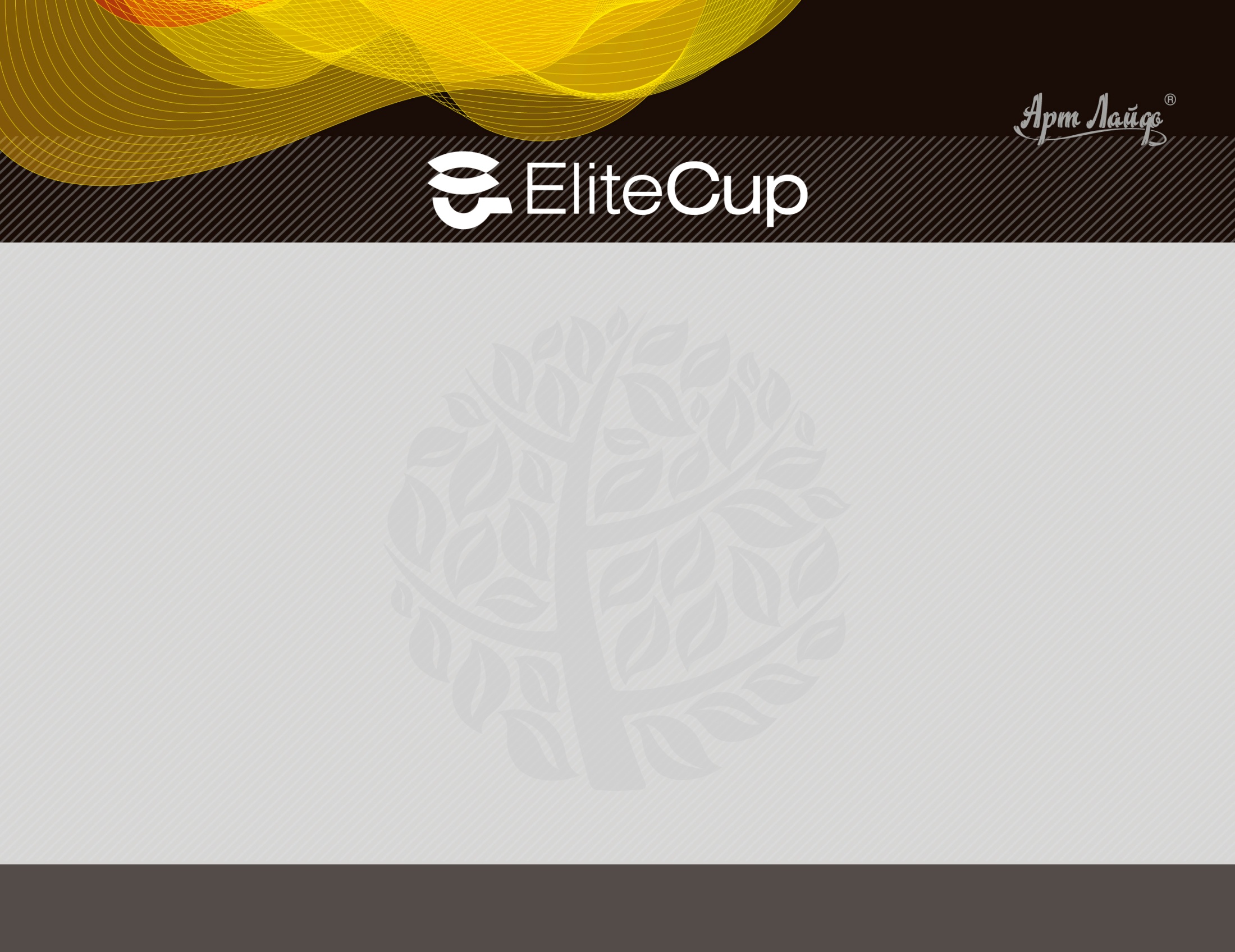 Расчет потребления:
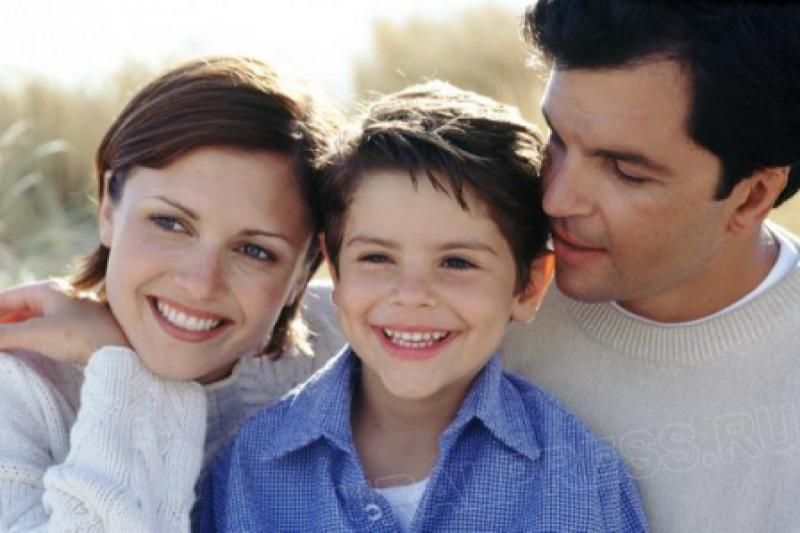 Семья из трех человек:
3 капсулы кофе/ сутки:
3 коробки на 2 недели

6 капсул чая/ сутки = 9 коробок чая / чайных концентратов на 1 месяц
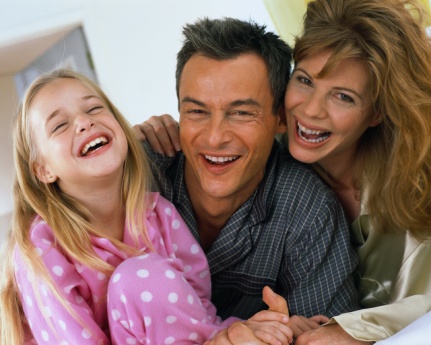 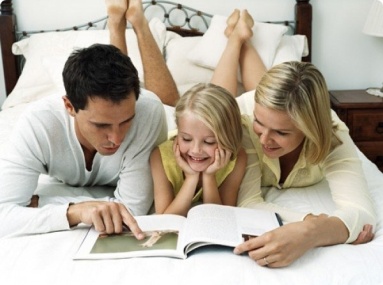 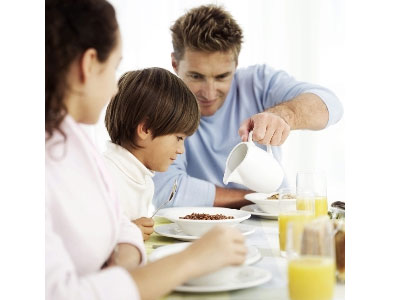 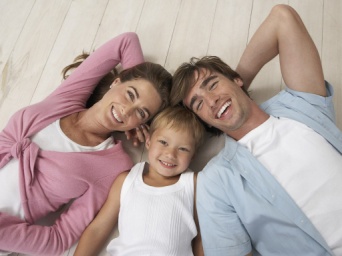 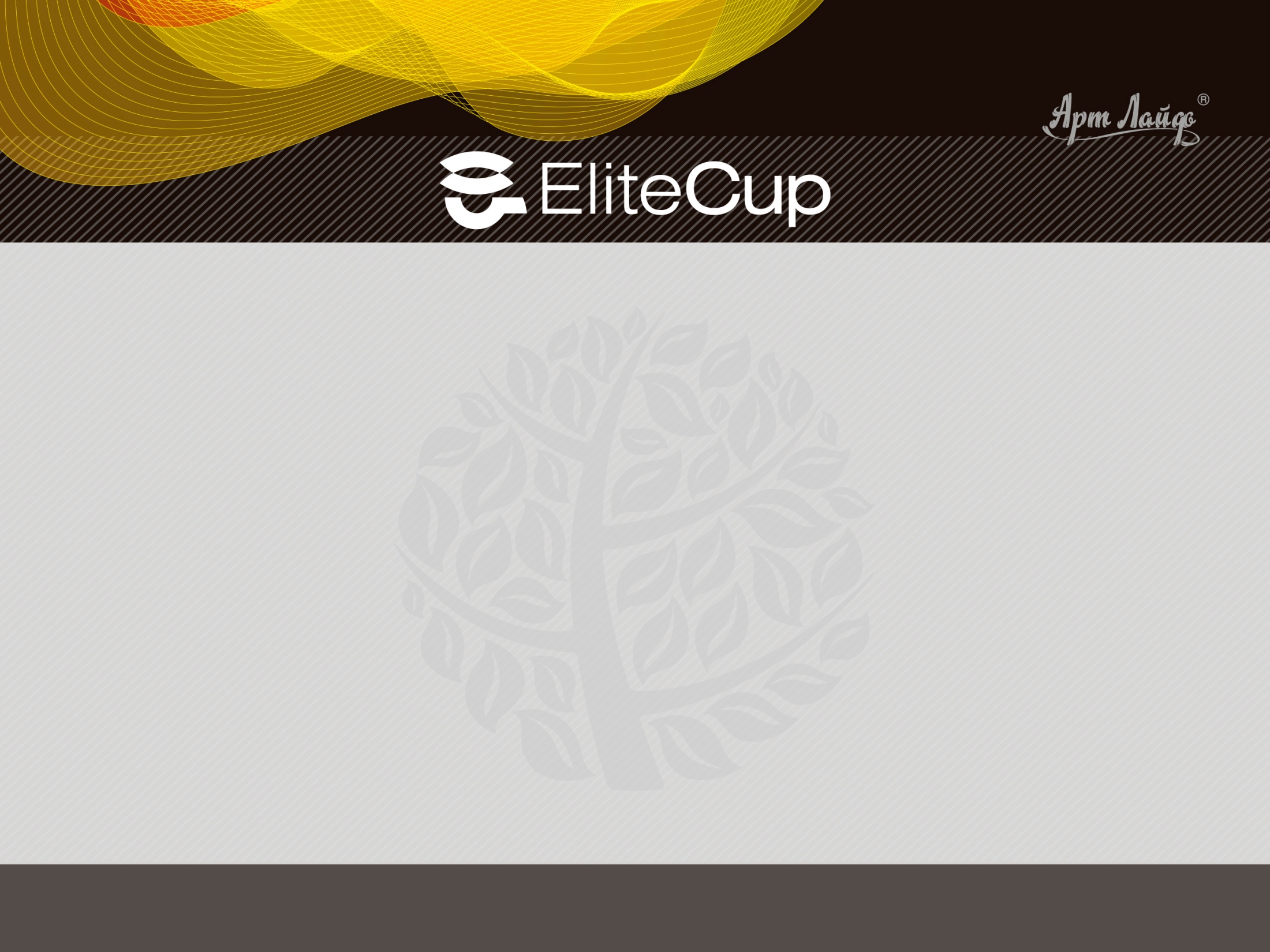 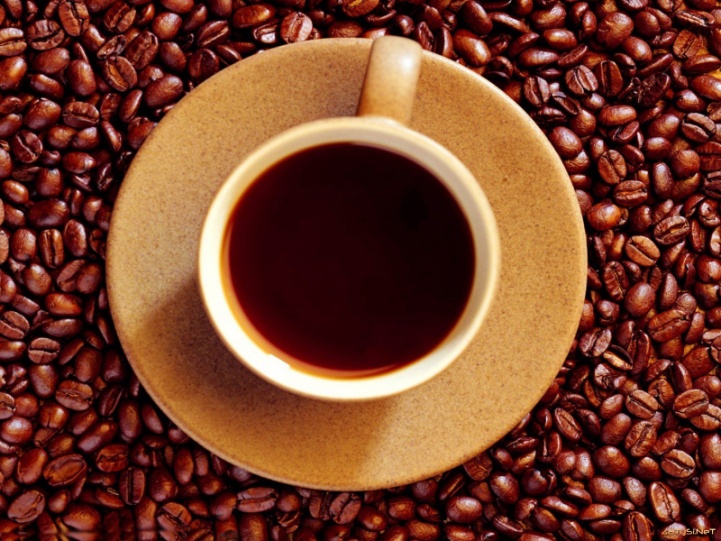 АНАЛИЗ КОНКУРЕНТОВ:
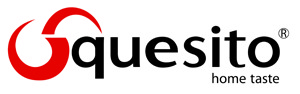 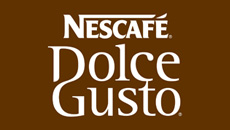 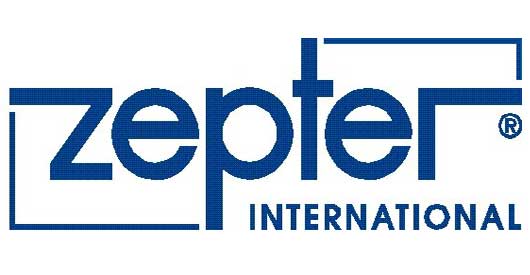 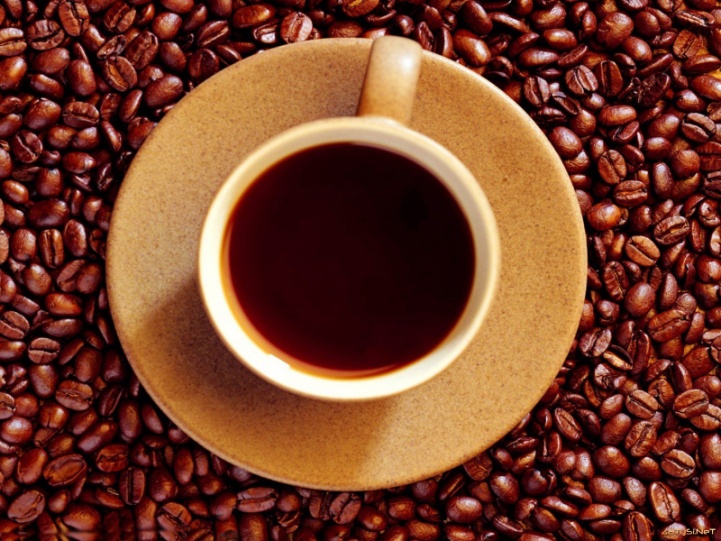 производители напитков в капсулах
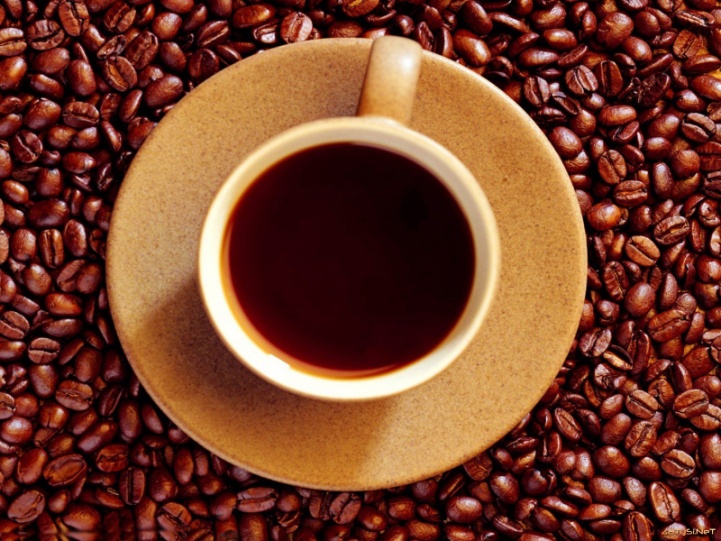 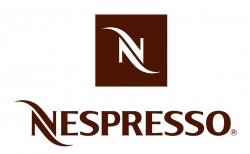 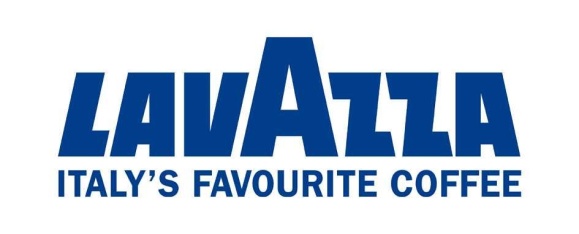 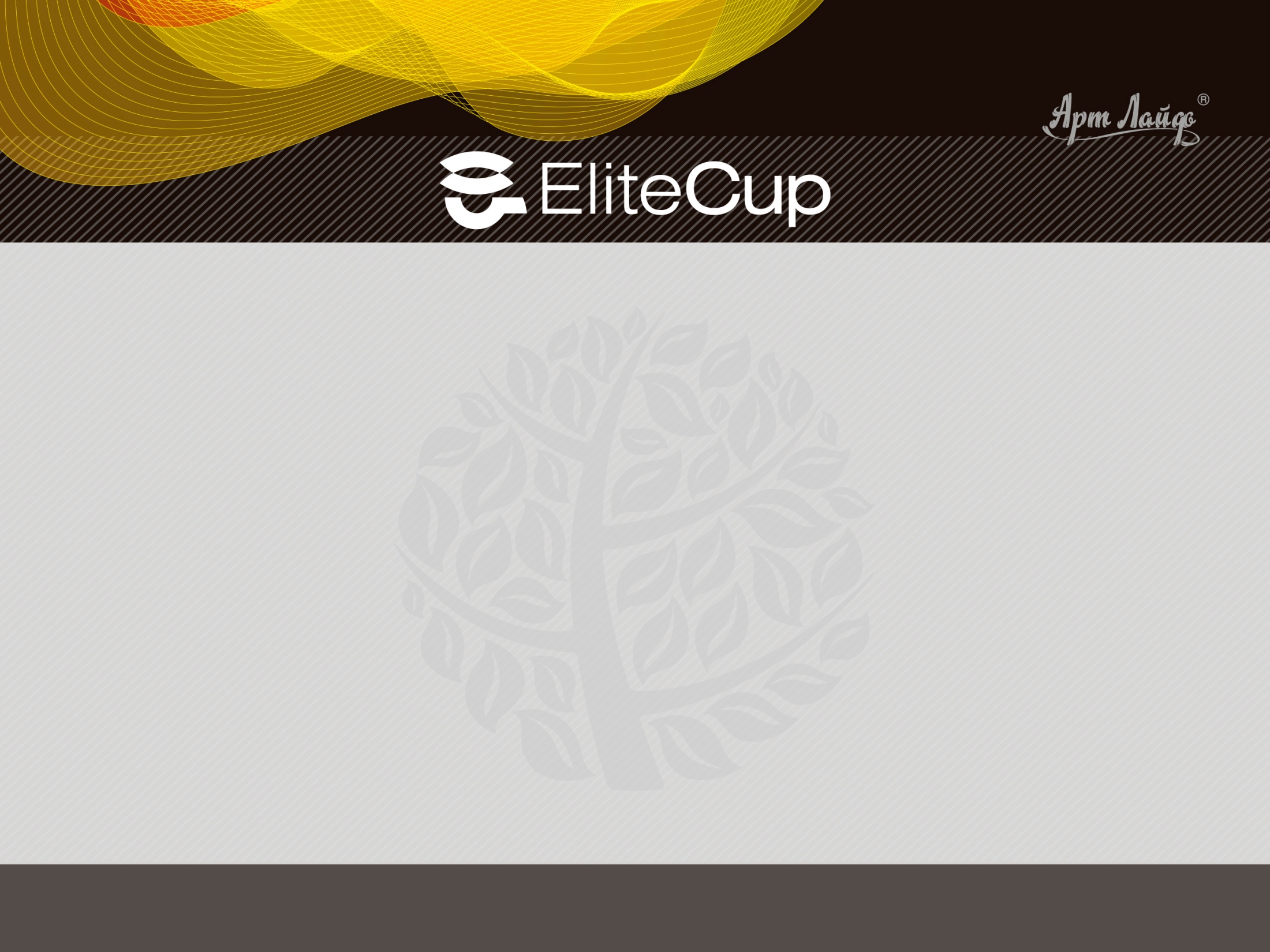 АНАЛИЗ КОНКУРЕНТОВ:
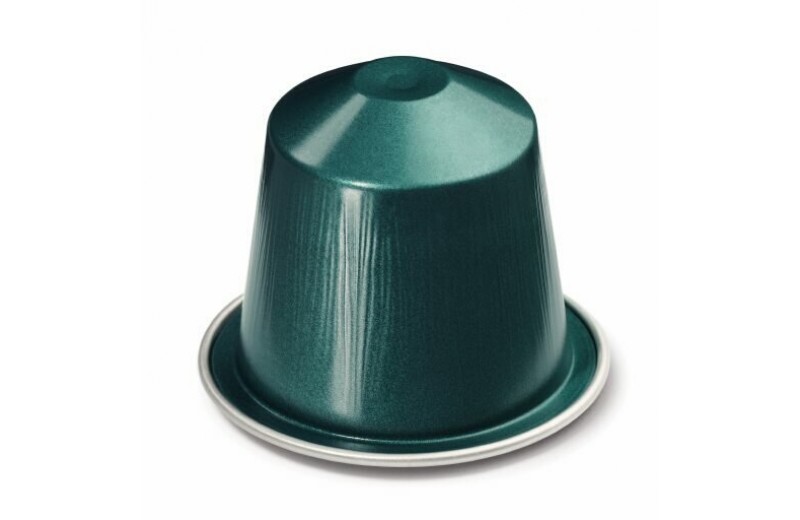 Ассортимент: 
 капсульный кофе 
 черный чай
 какао
 сливки
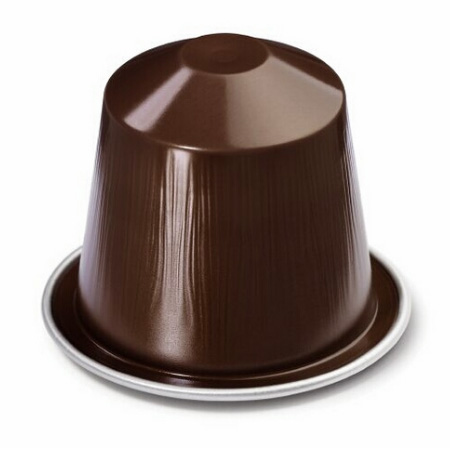 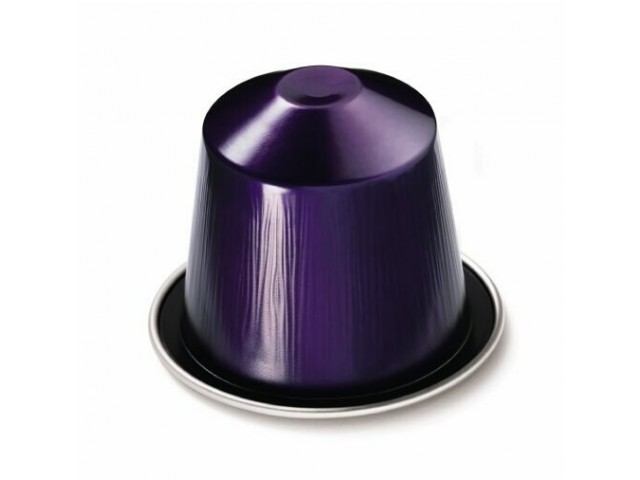 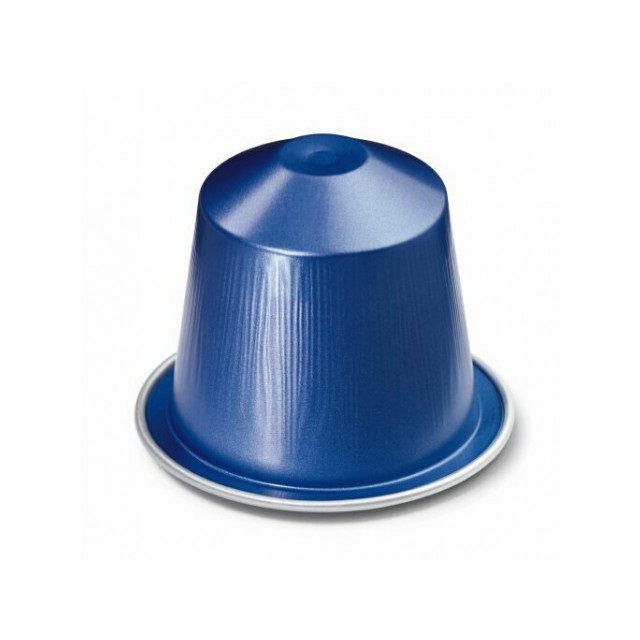 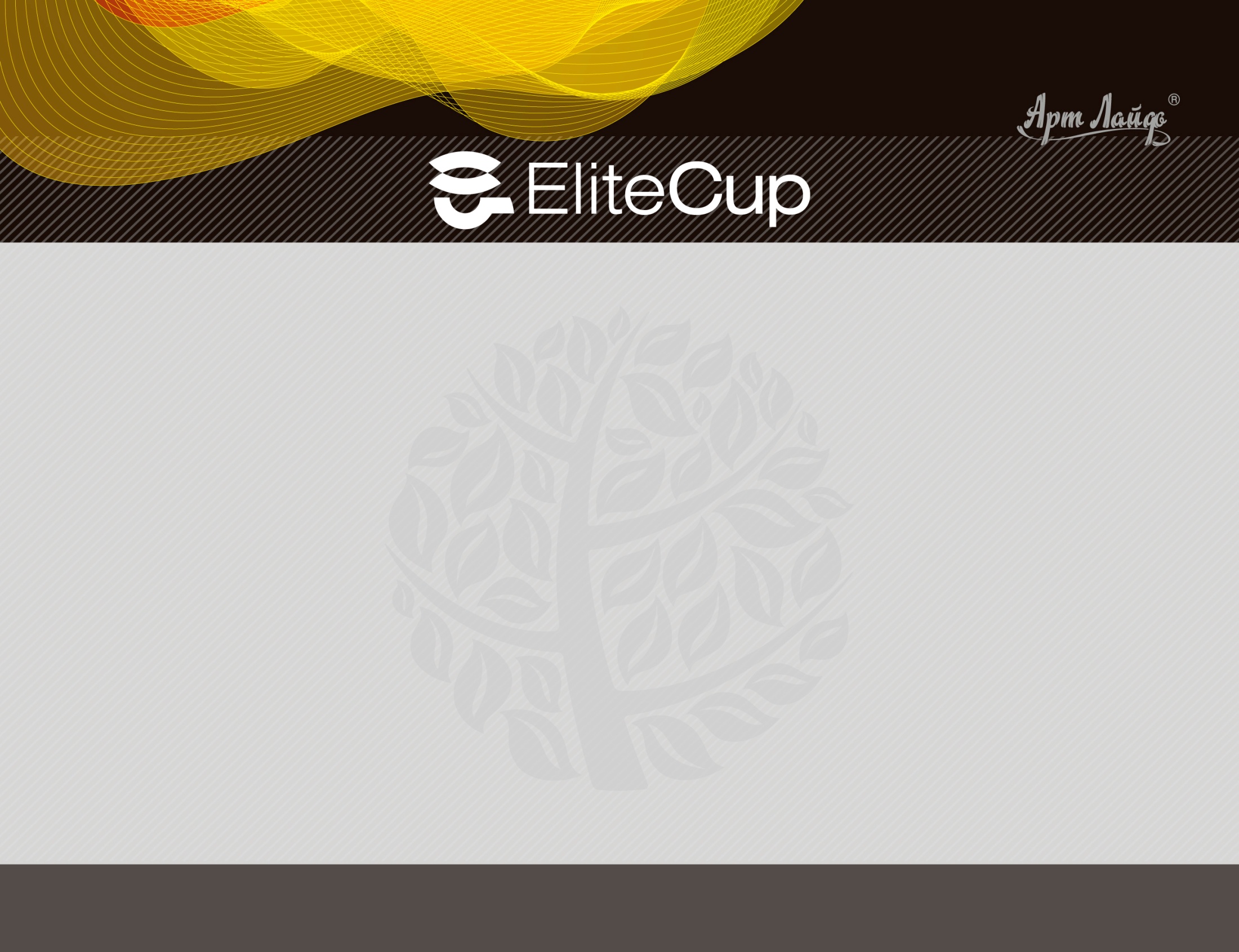 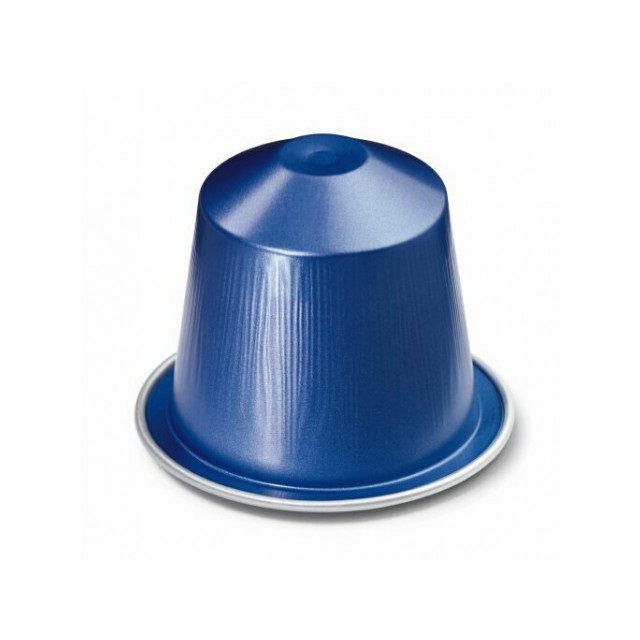 АНАЛИЗ КОНКУРЕНТОВ:
Система продаж:
 Отдельно капсулы
 Отдельно кейсы
 Отдельно кофе-машины
 Кейсы и кофе-машина по одной программе
 1-ая покупка
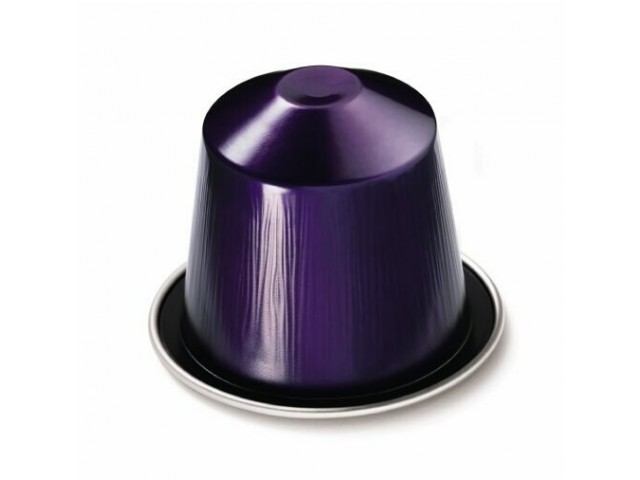 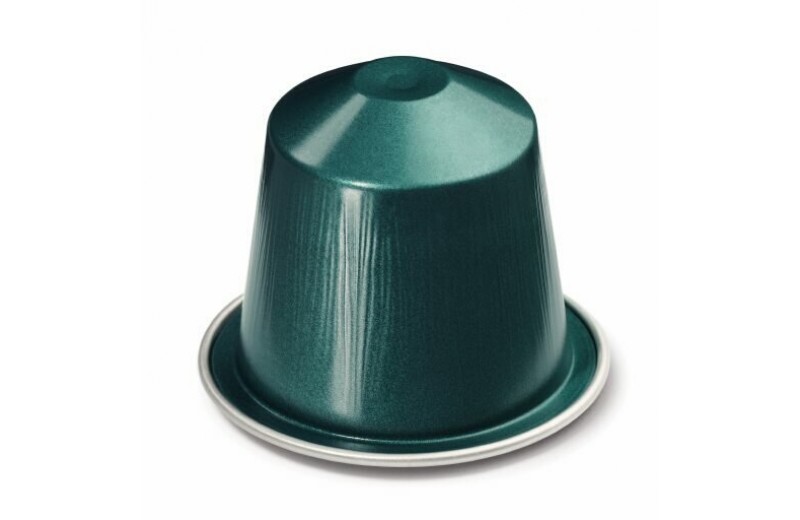 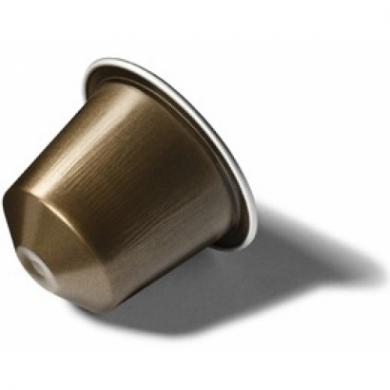 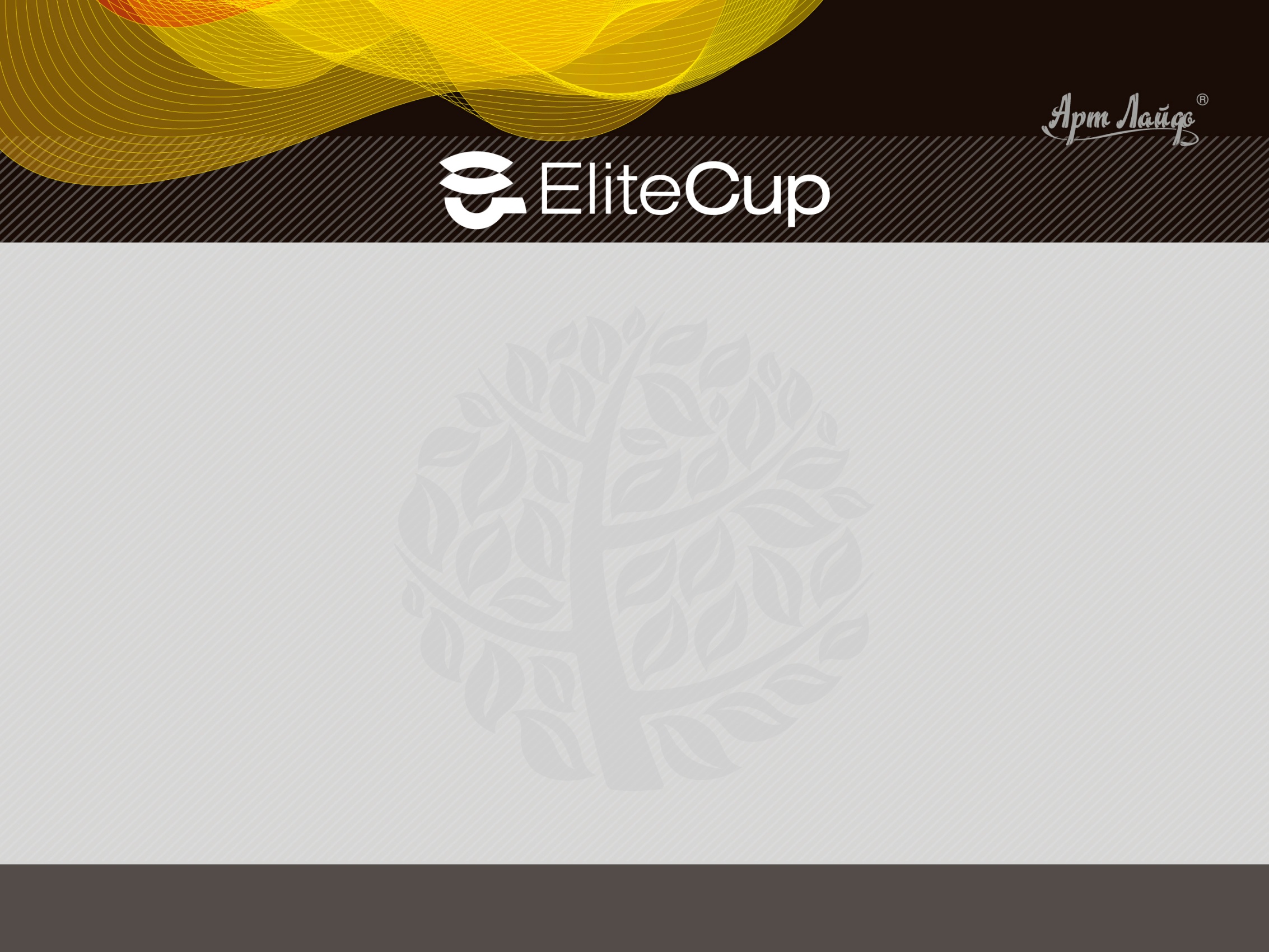 АНАЛИЗ КОНКУРЕНТОВ:
Каналы продаж: 
 Интернет 
 Холодные звонки 
(поиск клиентов по телефону)
 Магазины техники
Система продвижения: 
 Реклама
 Совет друга
 Акции
 Скидки
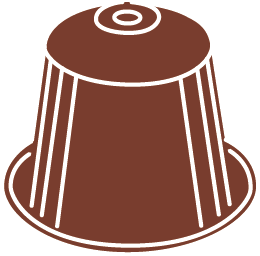 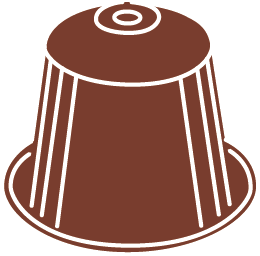 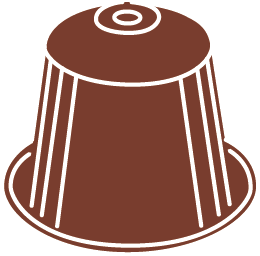 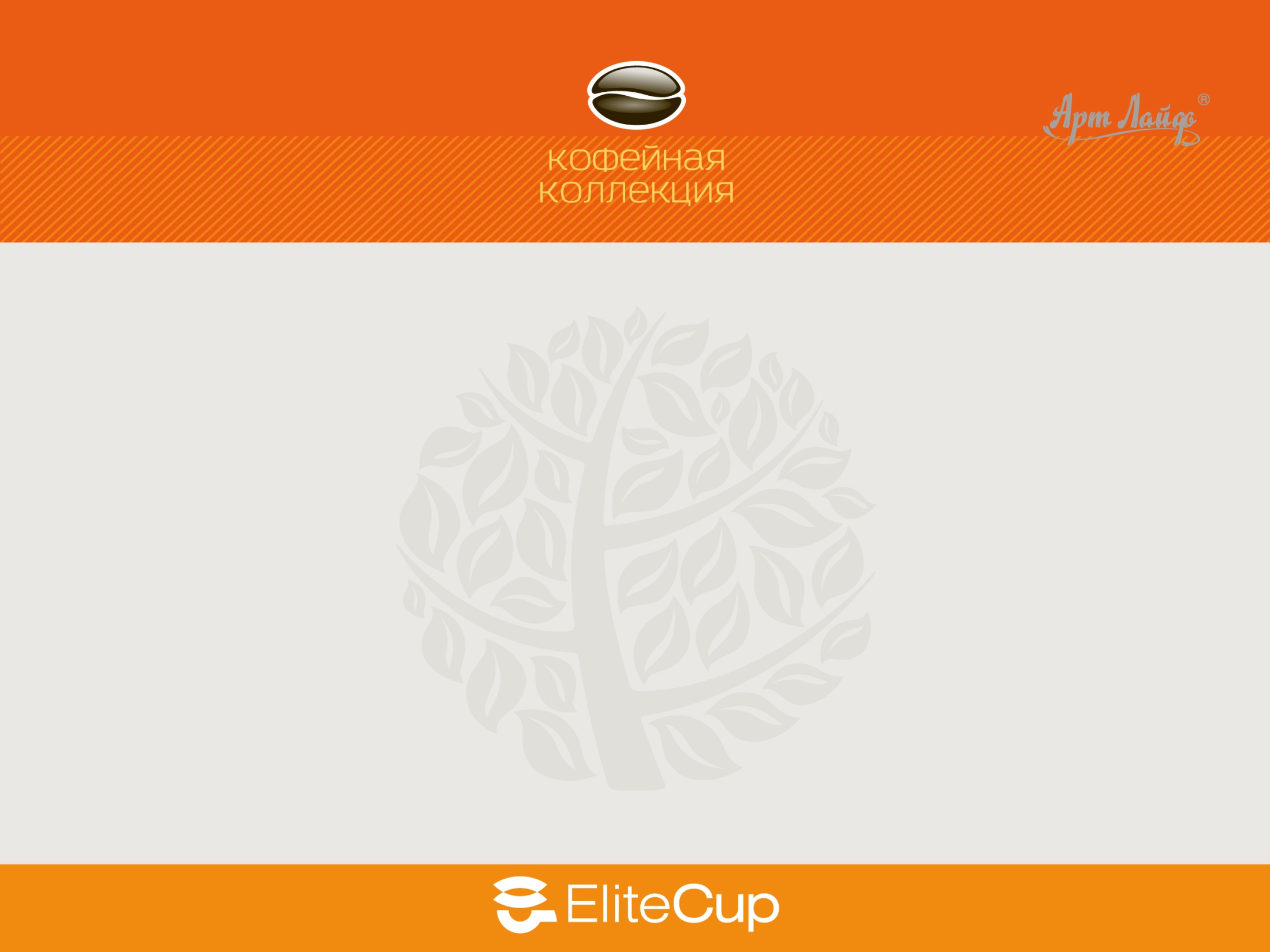 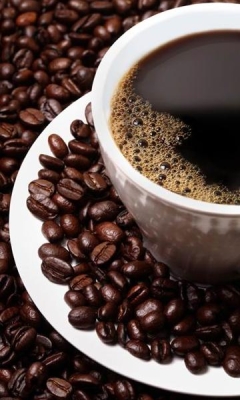 КЕЙС ELITE CUP:
«Кофе & Готу кола и клубника»
 Готу кола содержит летучие масла, способствующие снижению отеков. 
 В клубнике есть медь, которая стимулирует выработку коллагена.
 
 «Кофе & Гинкго билоба, корица и ваниль»
 Гинкго билоба быстрое улучшение памяти.
 Корица ускоряет метаболизм, лишние килограммы «тают».
 Ваниль успокаивает (Европейцы считают ваниль прекрасным средством от повышенной возбудимости).
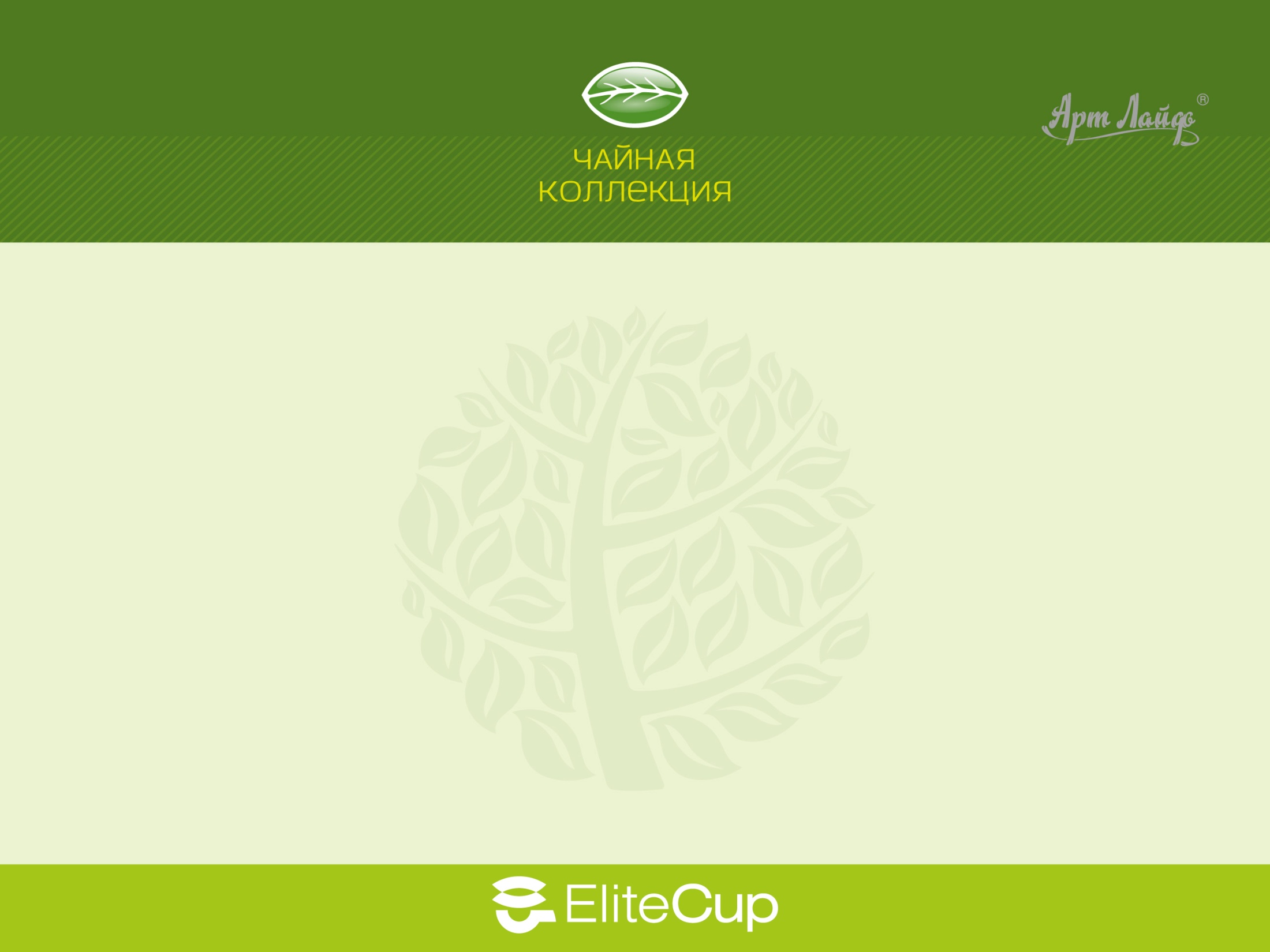 КЕЙС ELITE CUP:
«Кипрей & Чабрец и мята» :
 Чабрец: с древности почитался как божественная трава, способная возвращать человеку не только здоровье, но и жизнь.
 Мята дарит хорошее настроение и бодрость. Запах мяты отлично тонизирует и приводит функции органов человека в норму. 
«Черный чай & Черемуха» : Черемуха содержат витамины С, Е и Р
«Черный чай & Смородина»: 
 Смородина помогает при авитаминозе, 
простуде, отсутствие аппетита. 

В тибетской медицине черная смородина
 употребляется для лечения туберкулеза
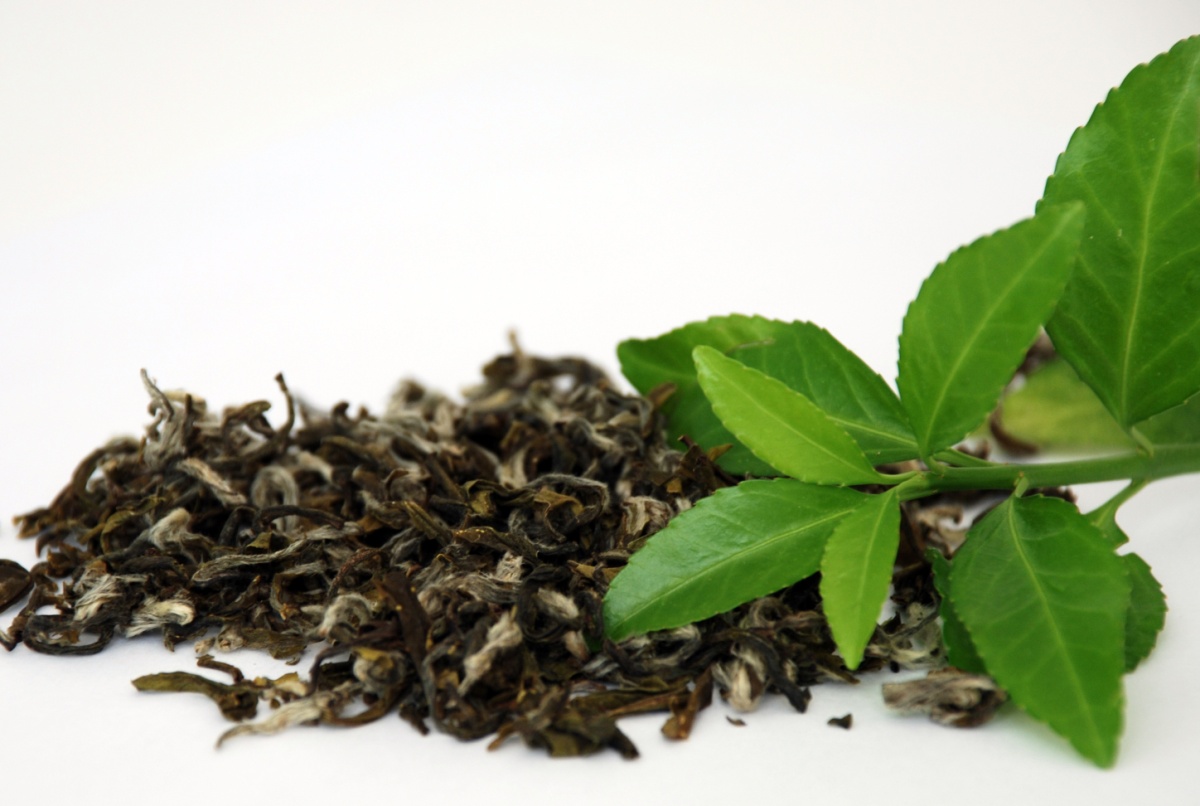 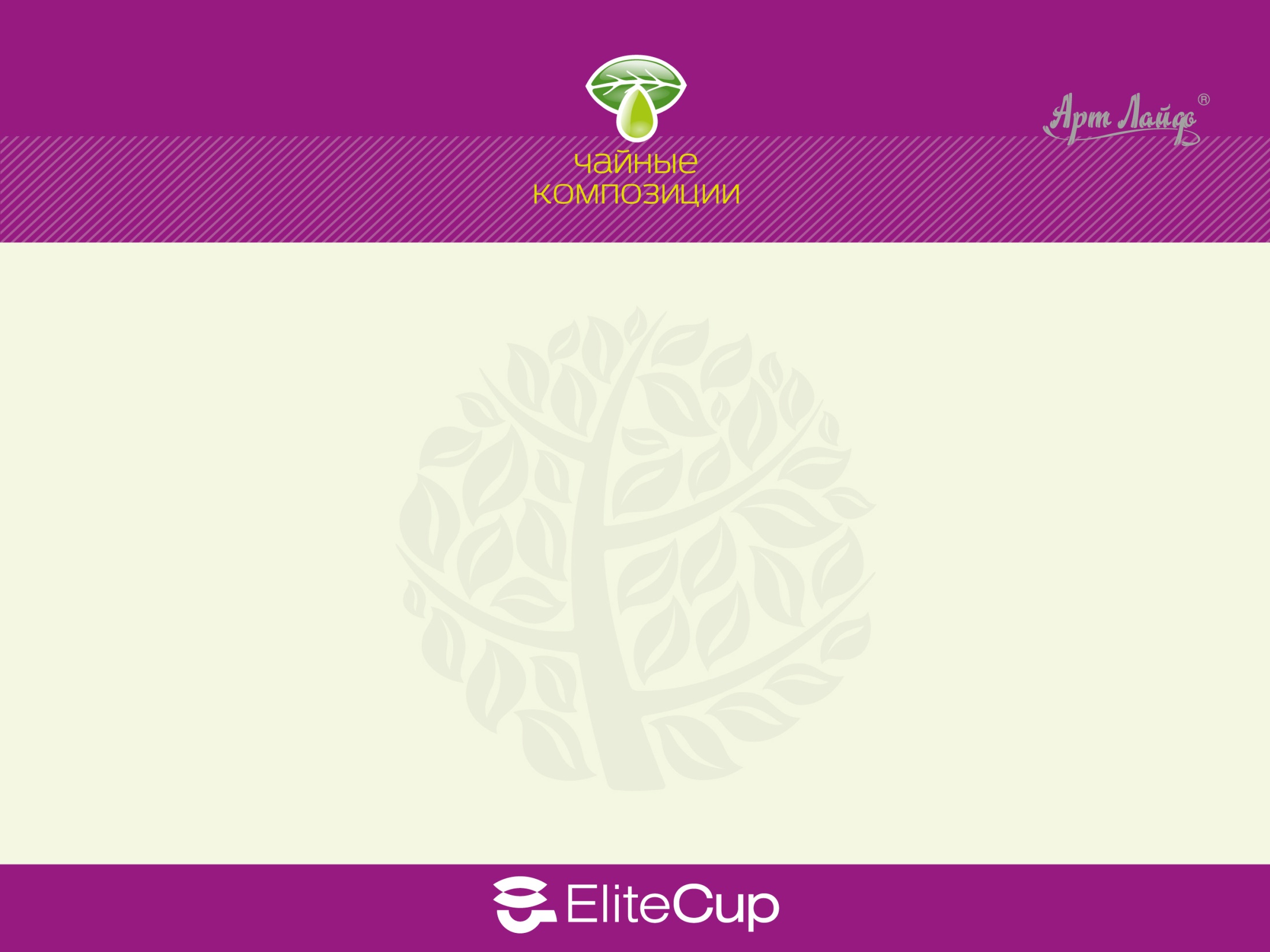 КЕЙС ELITE CUP:
«Черный чай & Очанка» 
Очанка («глазница»): на Руси использовали при лечении болезней глаз
«Черный чай & женьшень и лимонник»
Женьшень: укрепляет нервную систему, продлевает жизнь, стимулирует функциональную работу всего  организма. 
Лимонник для повышения физической работоспособности.
 «Зеленый чай & малина»
Малина – рекордсмен по содержанию железа. Взварец из малины был популярным в нашей стране до тех пор, пока из Китая не завезли чай.
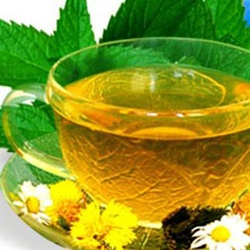 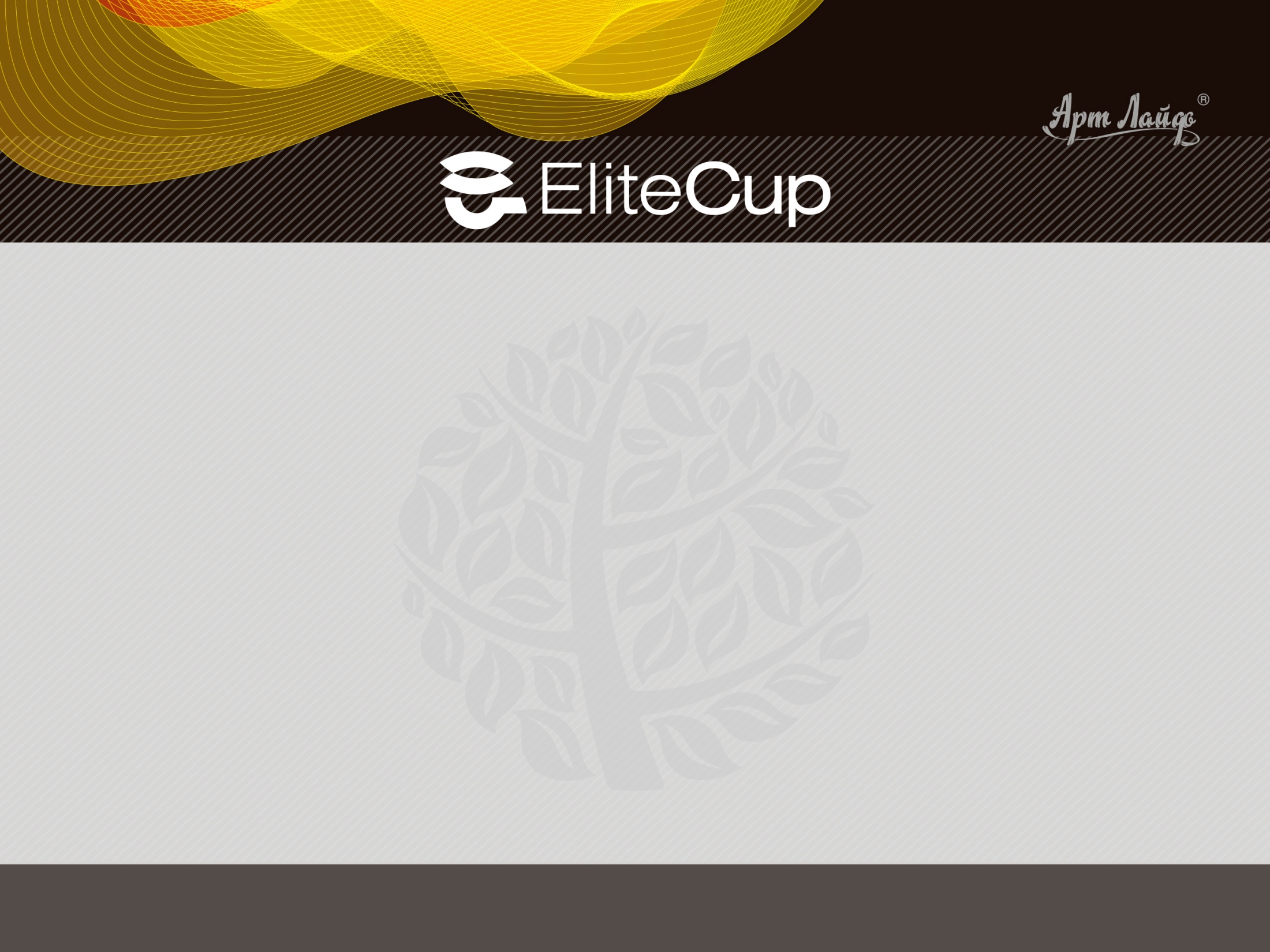 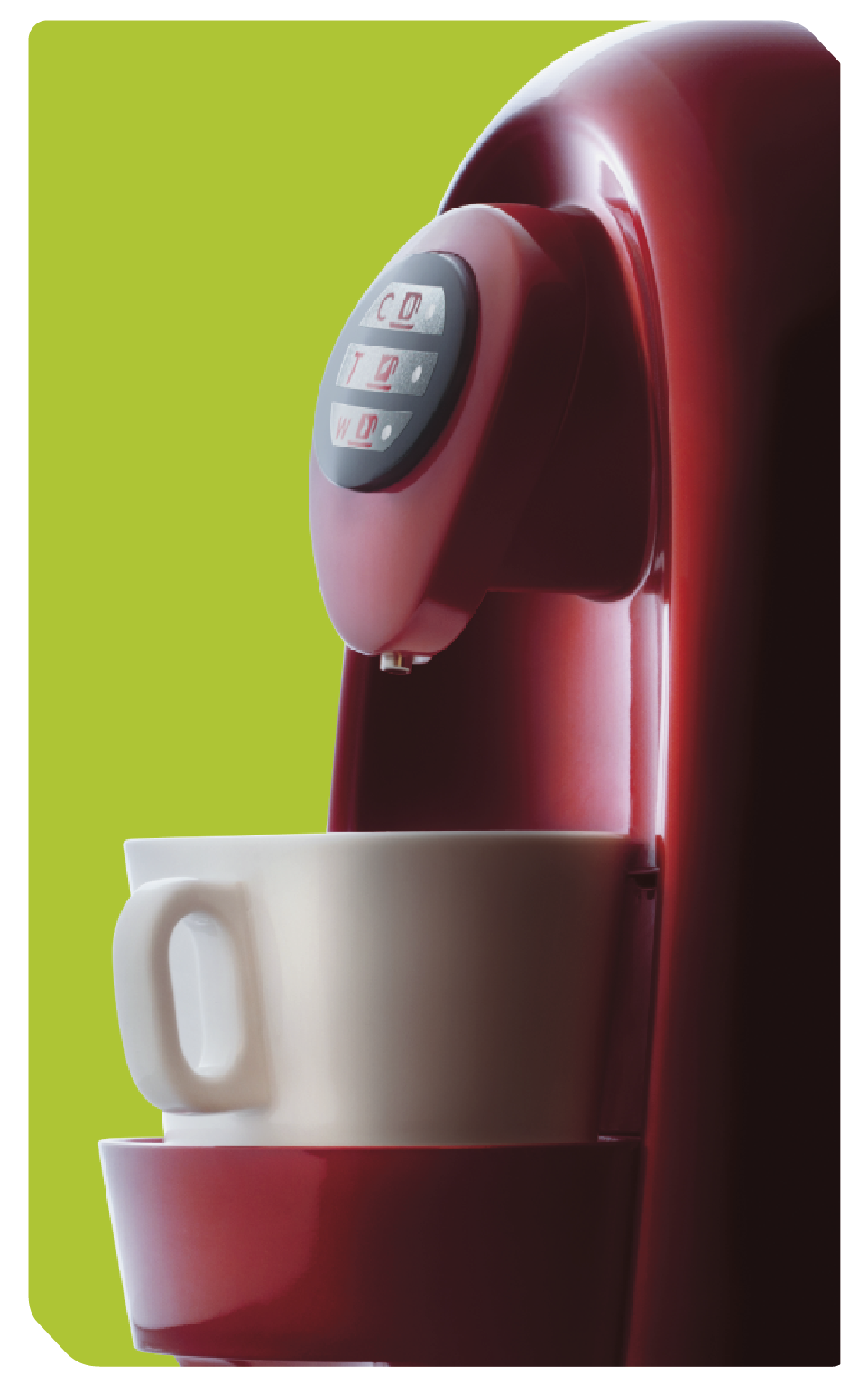 Сервисный центр Артлайф
Частные клиники
Офис
ДОМ
кафе
Салоны:
SPA, красоты
Гостиницы отели
Спортивные клубы
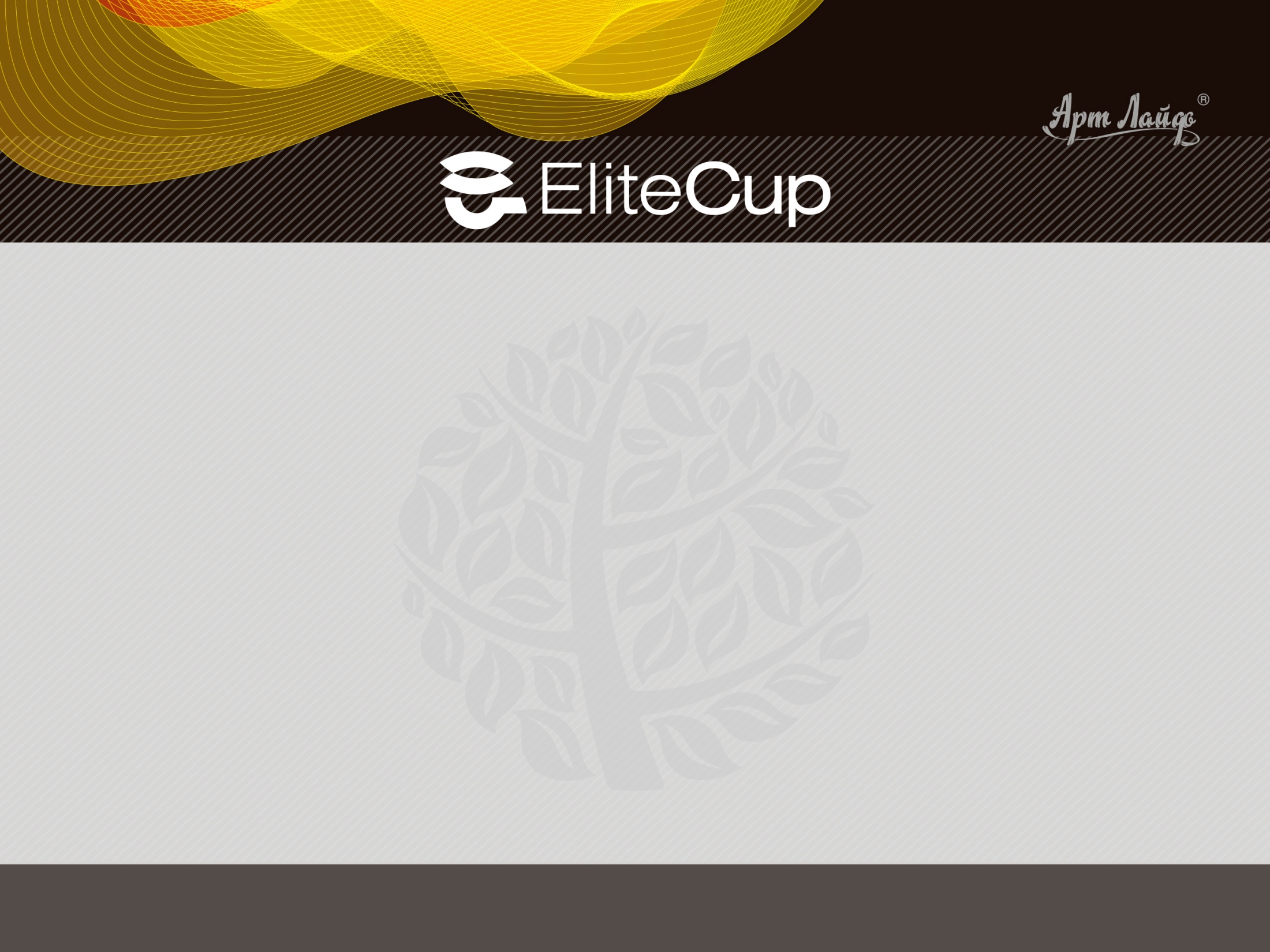 СПАСИБО ЗА ВНИМАНИЕ,
УСПЕШНЫХ ПРОДАЖ!